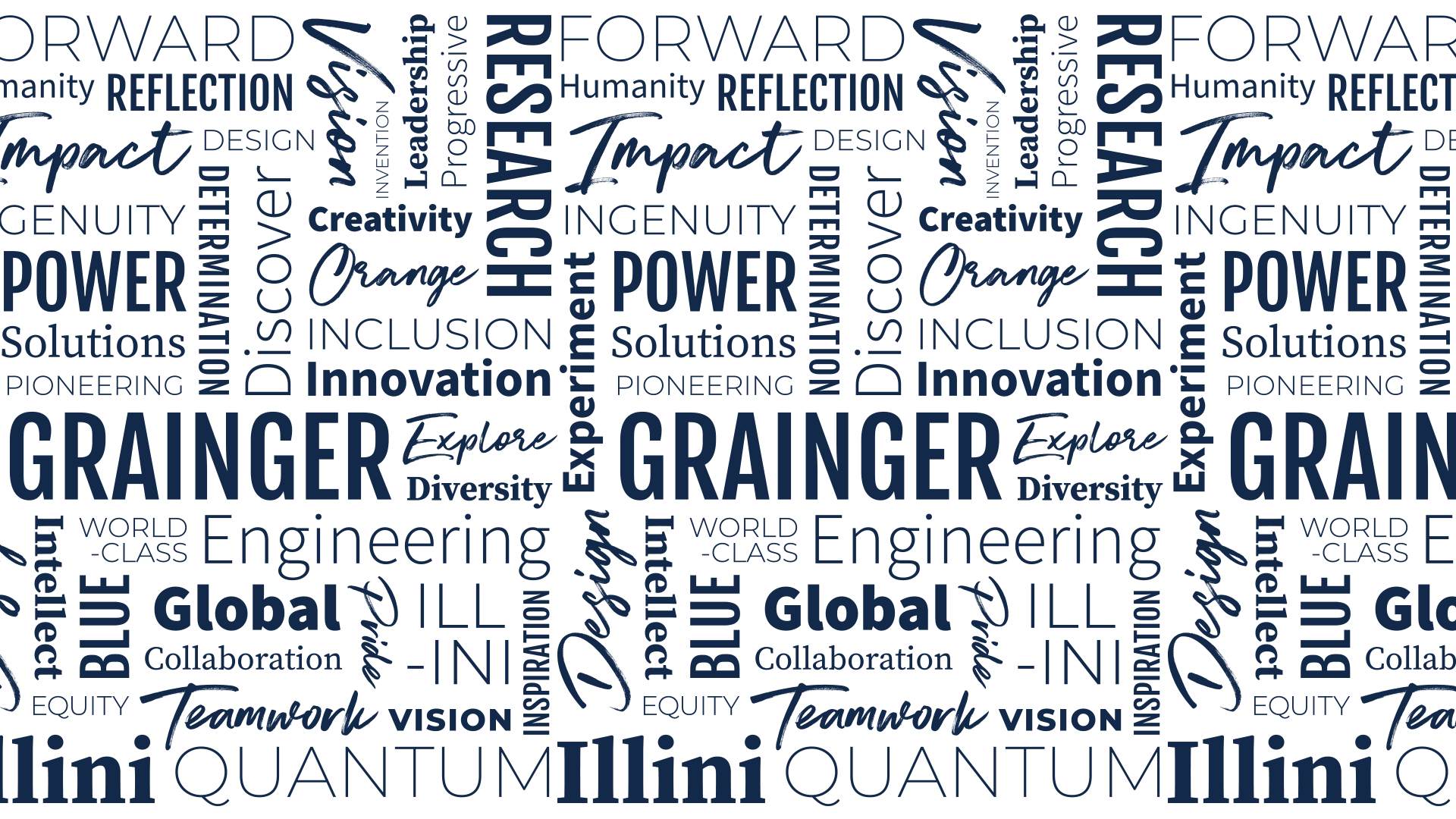 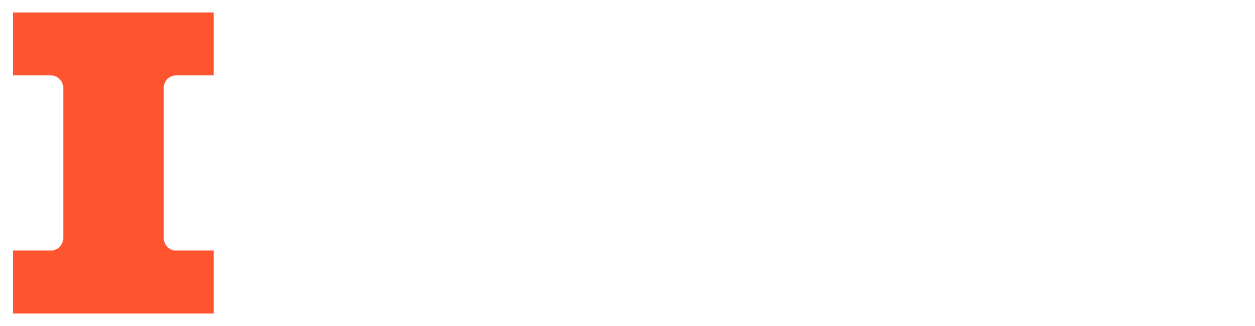 MicroClimate: Home-Scale Cultivation Controls
Electrical & Computer Engineering

Group 2: Aadarsh Mahra, Smit Purohit, Jeff Taylor
May 2nd, 2023
‹#›
[Speaker Notes: Aadarsh]
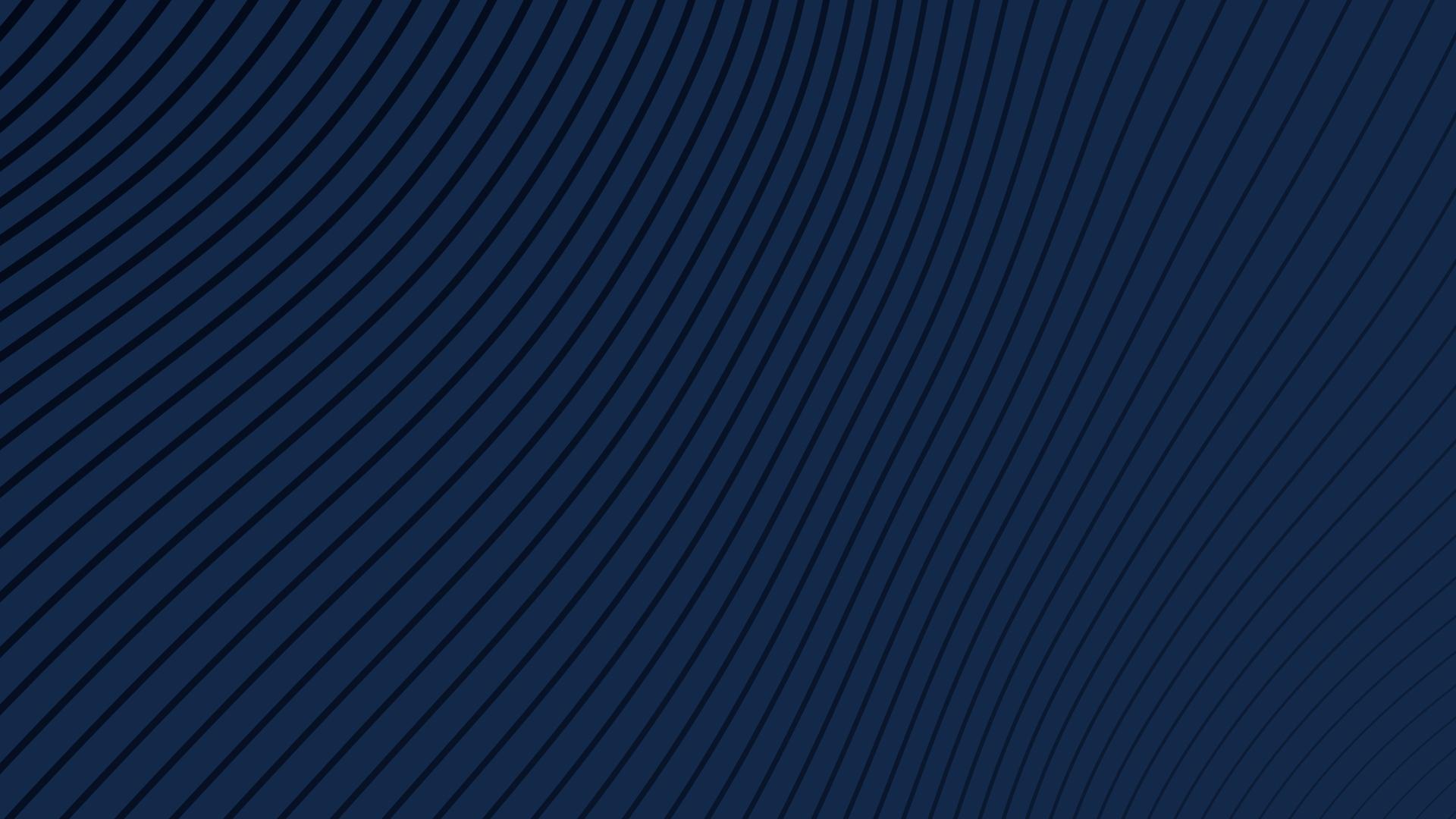 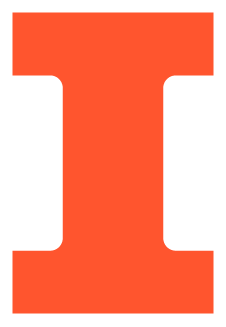 Introductions
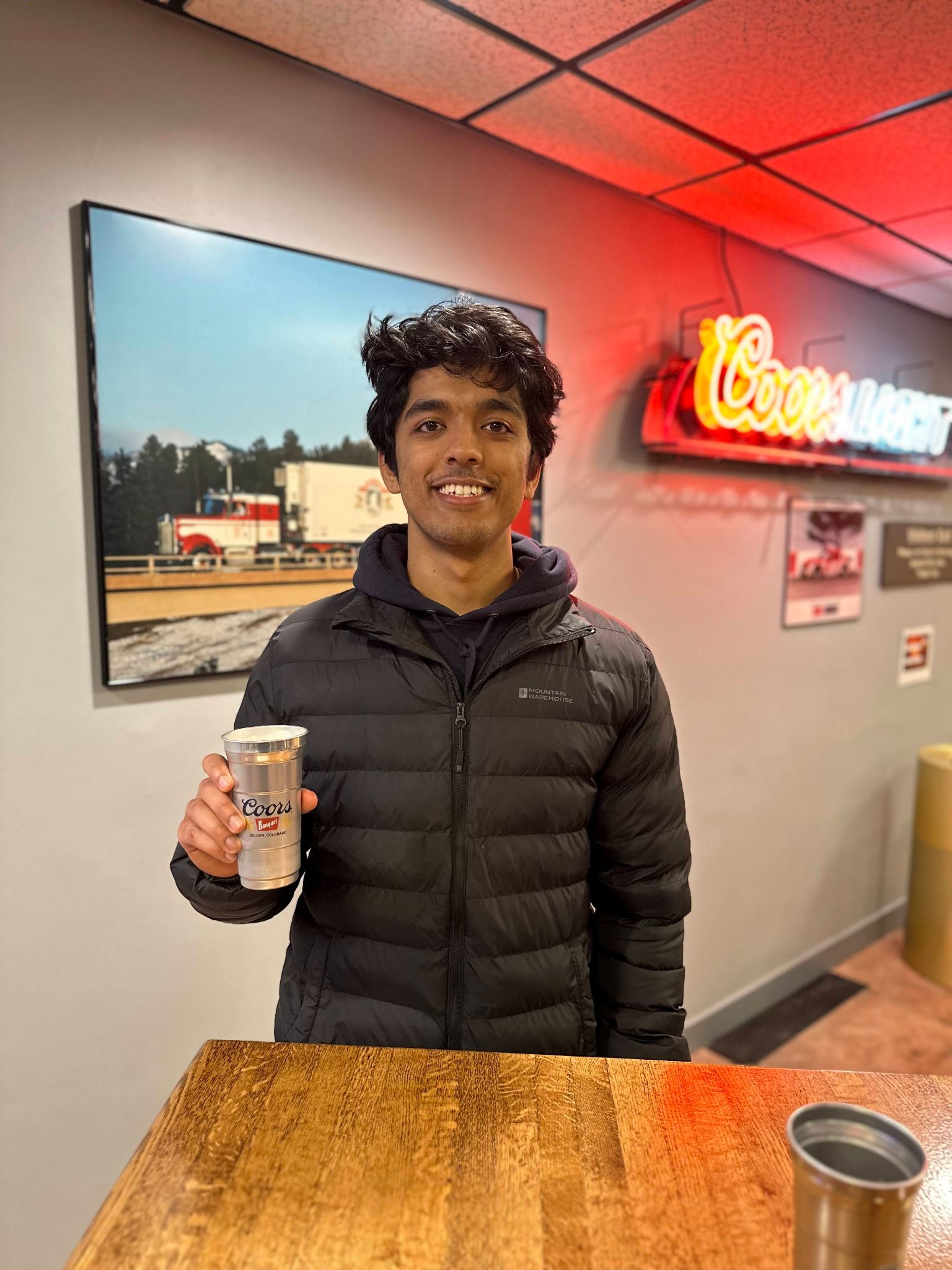 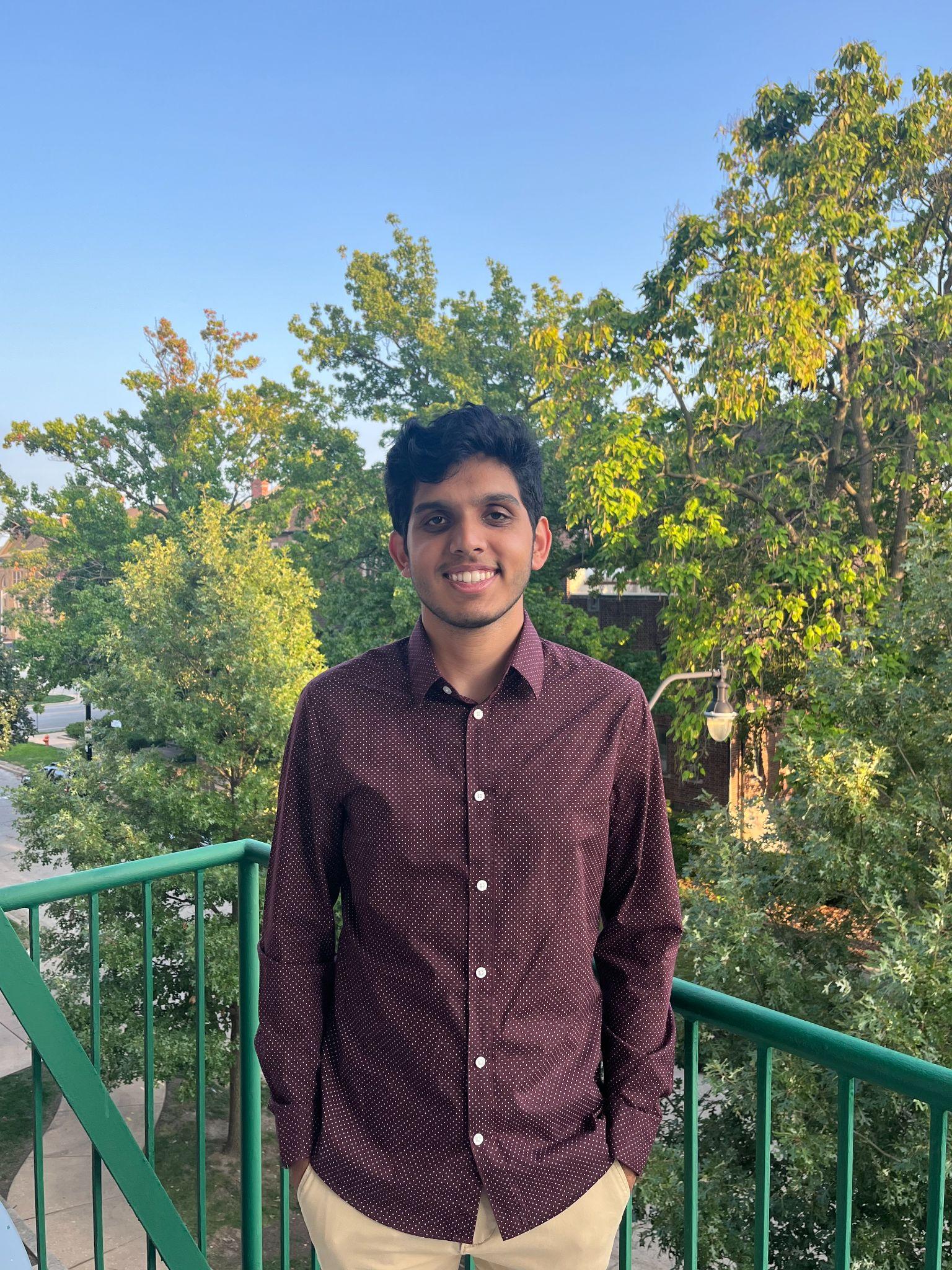 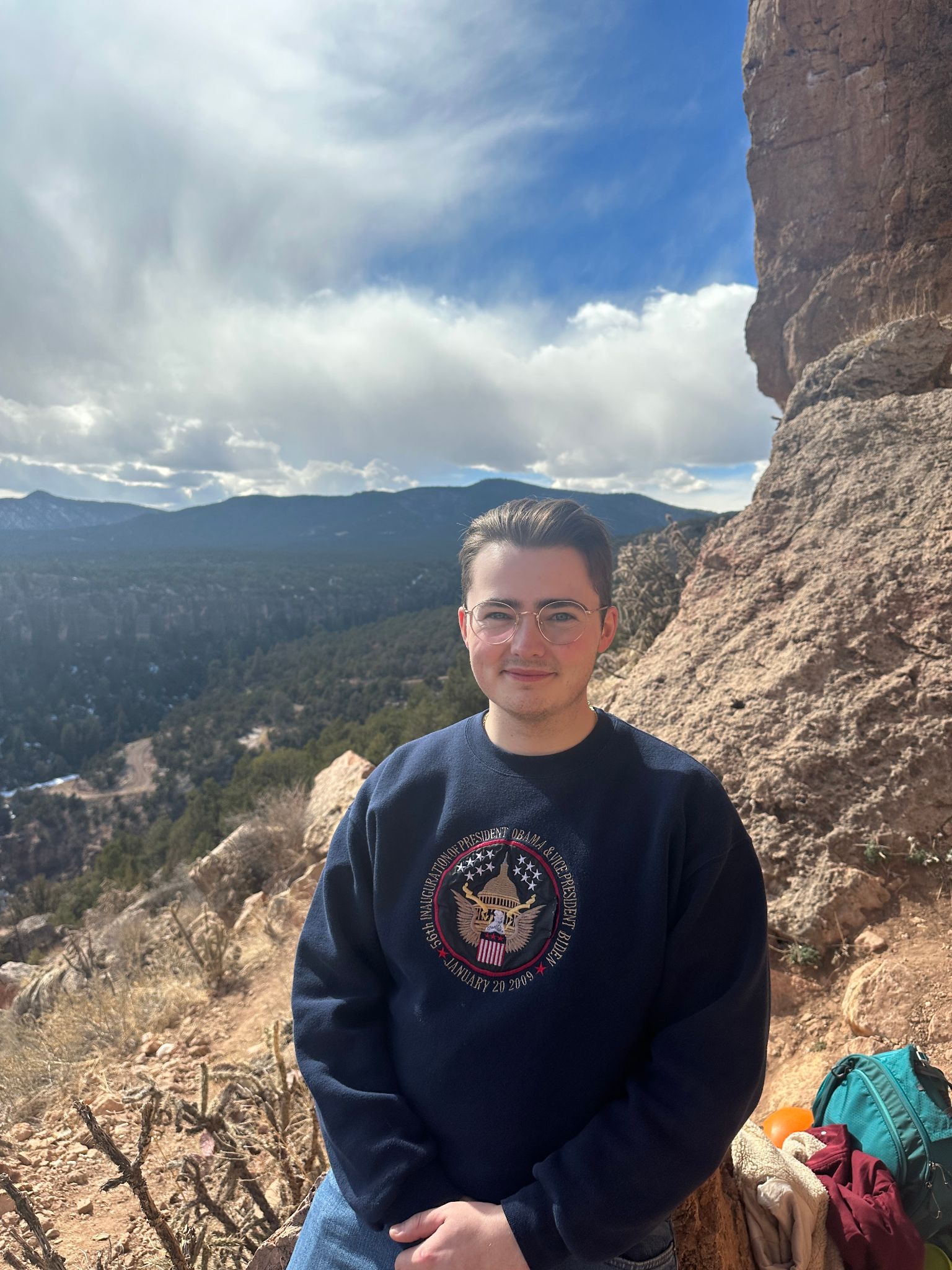 Smit Purohit
Hardware Lead
Senior, Computer Engineering
Jeff Taylor
Team Lead
Senior, Computer Engineering
Horticulture Minor
Aadarsh Mahra
Software Lead
Senior, Computer Engineering
‹#›
ELECTRICAL & COMPUTER ENGINEERING
GRAINGER ENGINEERING
[Speaker Notes: Aadarsh, then Smit, then Jeff]
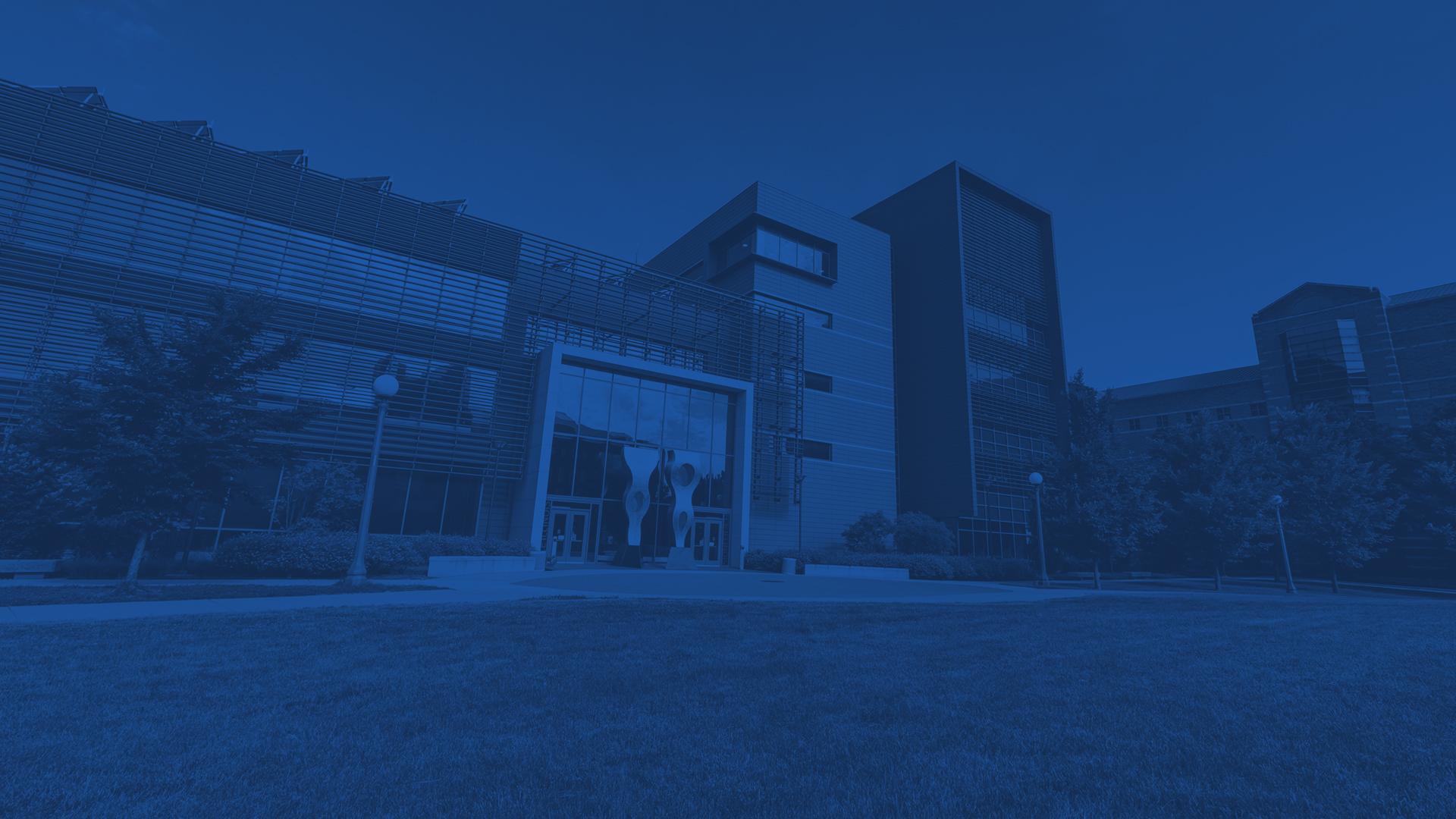 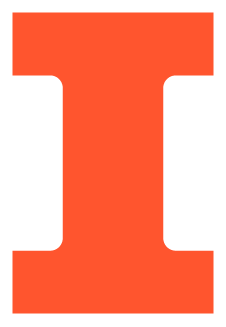 What is MicroClimate?
An environmental monitoring and management system for the Vapor Pressure Deficit, a measure of temperature and humidity, of a closed growing environment using off-the-shelf appliances.
‹#›
ELECTRICAL & COMPUTER ENGINEERING
GRAINGER ENGINEERING
[Speaker Notes: Jeff]
Objective
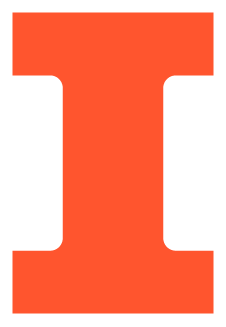 Plants sense the world just like us, and they grow best in ideal environmental conditions. These conditions change as the plant matures.


Solutions for managing a plant’s environment exist at commercial scales in greenhouses and indoor agriculture facilities. These systems are cost and scale-prohibitive for the hobbyist grower and academic researcher.


MicroClimate seeks to be an affordable, easy-to-use system for monitoring and controlling the environment of crops grown indoors at small scales.
‹#›
ELECTRICAL & COMPUTER ENGINEERING
GRAINGER ENGINEERING
[Speaker Notes: Jeff]
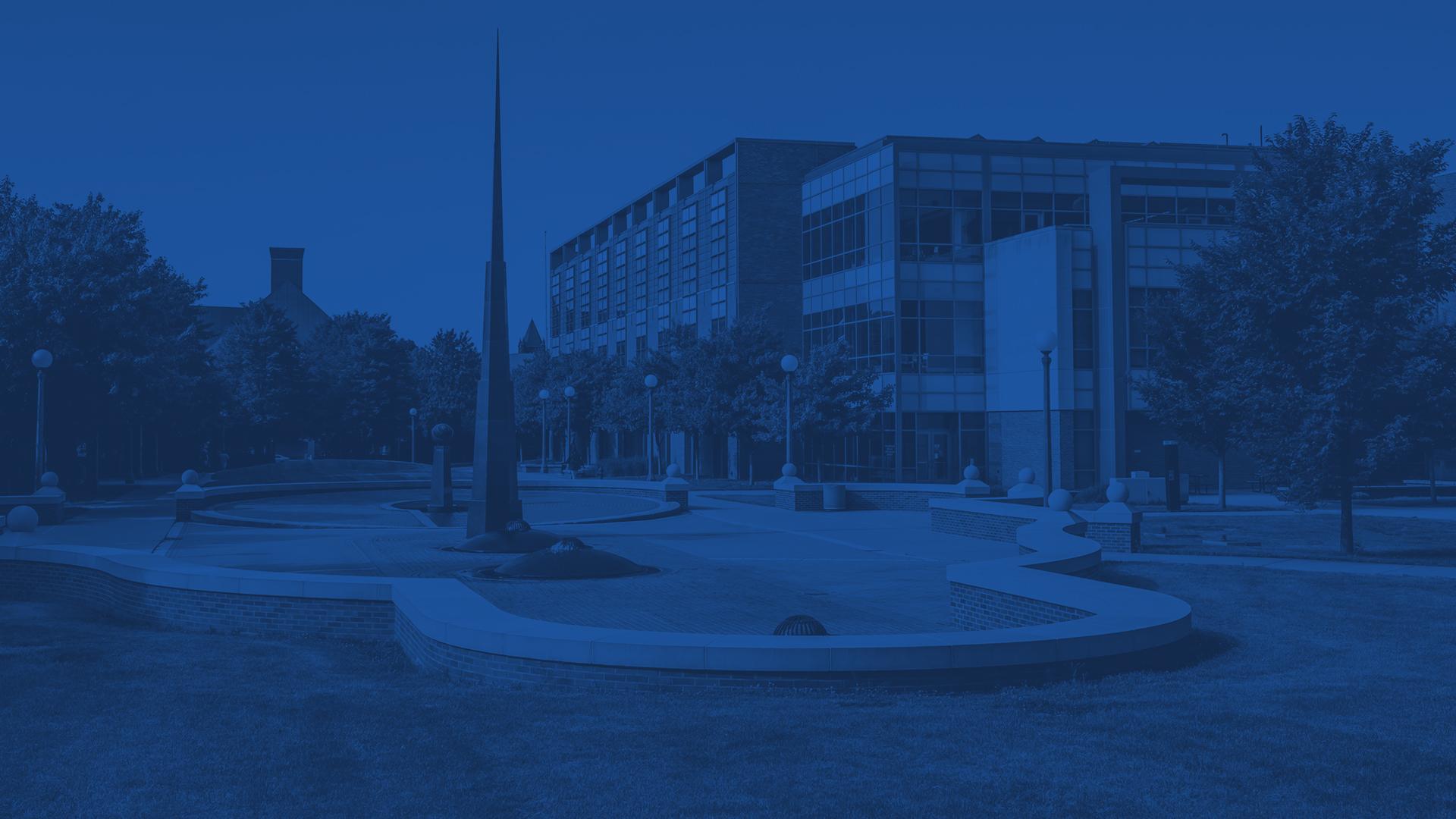 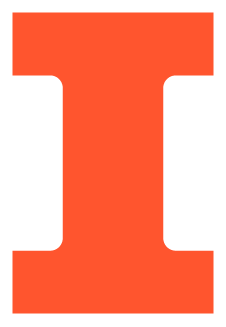 Build and Requirements
A technical breakdown of how the subsystems were designed and assembled, and the definitions of success.
‹#›
ELECTRICAL & COMPUTER ENGINEERING
GRAINGER ENGINEERING
[Speaker Notes: Jeff]
Block Diagram
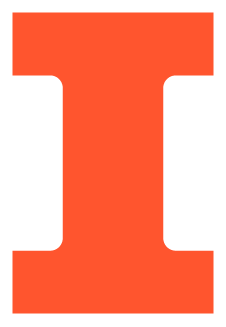 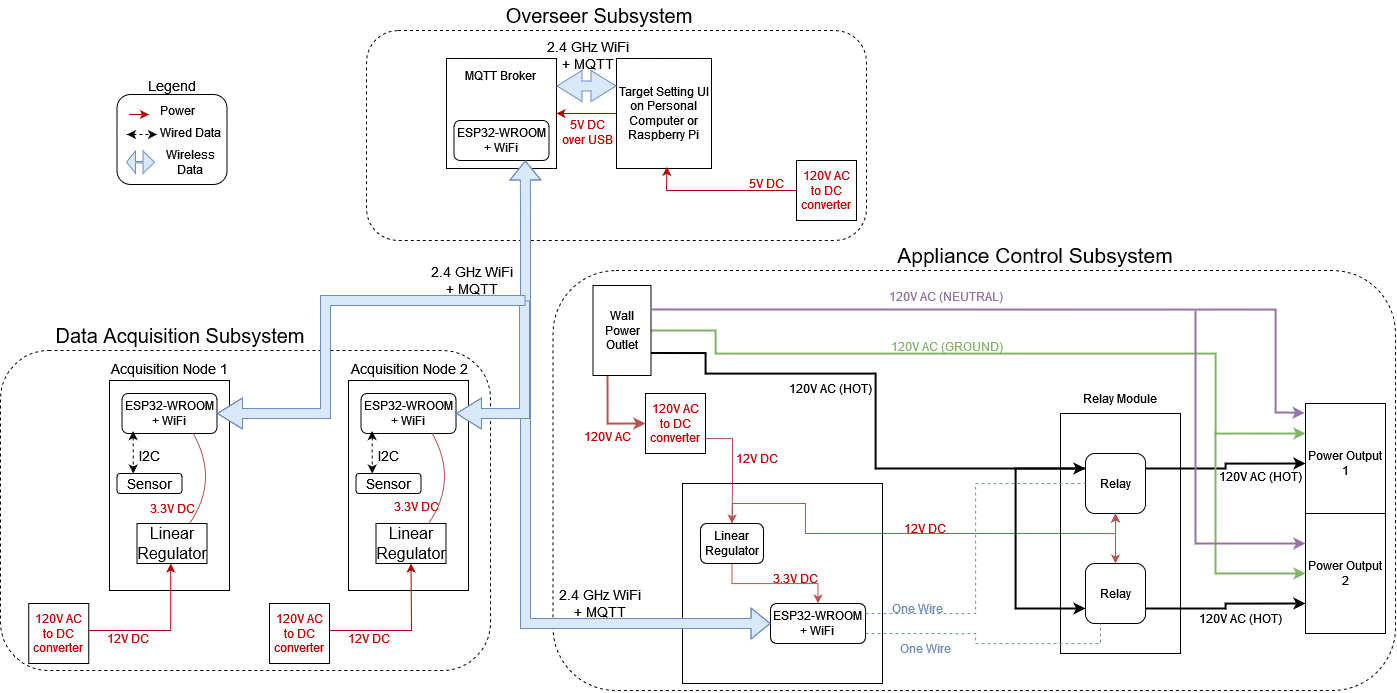 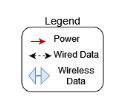 ‹#›
ELECTRICAL & COMPUTER ENGINEERING
GRAINGER ENGINEERING
[Speaker Notes: Jeff, then Aadarsh, then Smit

Mention esp32wroom, WiFi+MQTT]
System Build
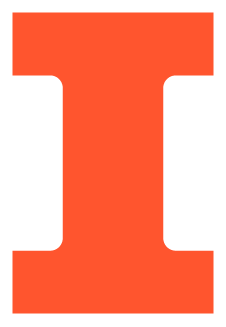 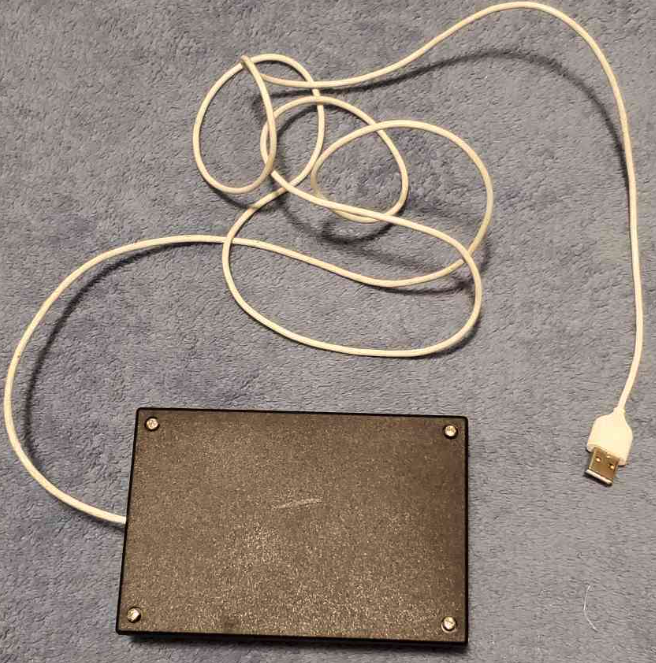 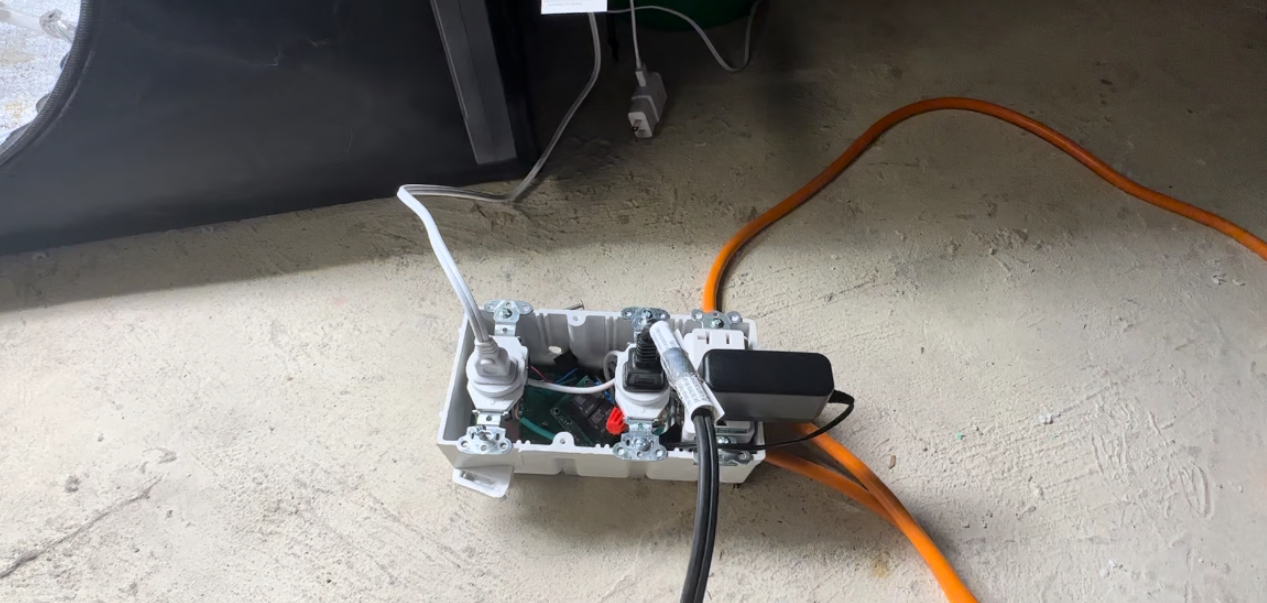 Appliance Control Node
Overseer and UI
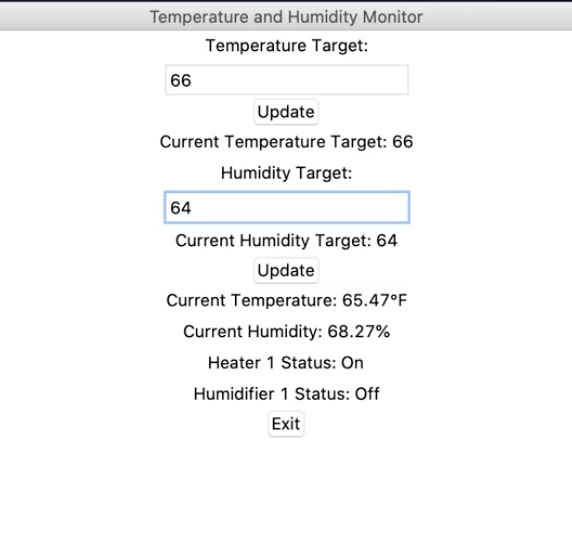 ‹#›
ELECTRICAL & COMPUTER ENGINEERING
GRAINGER ENGINEERING
[Speaker Notes: Smit]
System Build
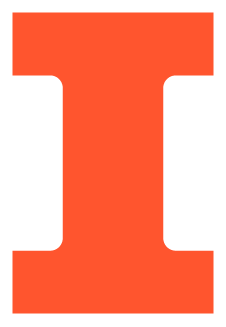 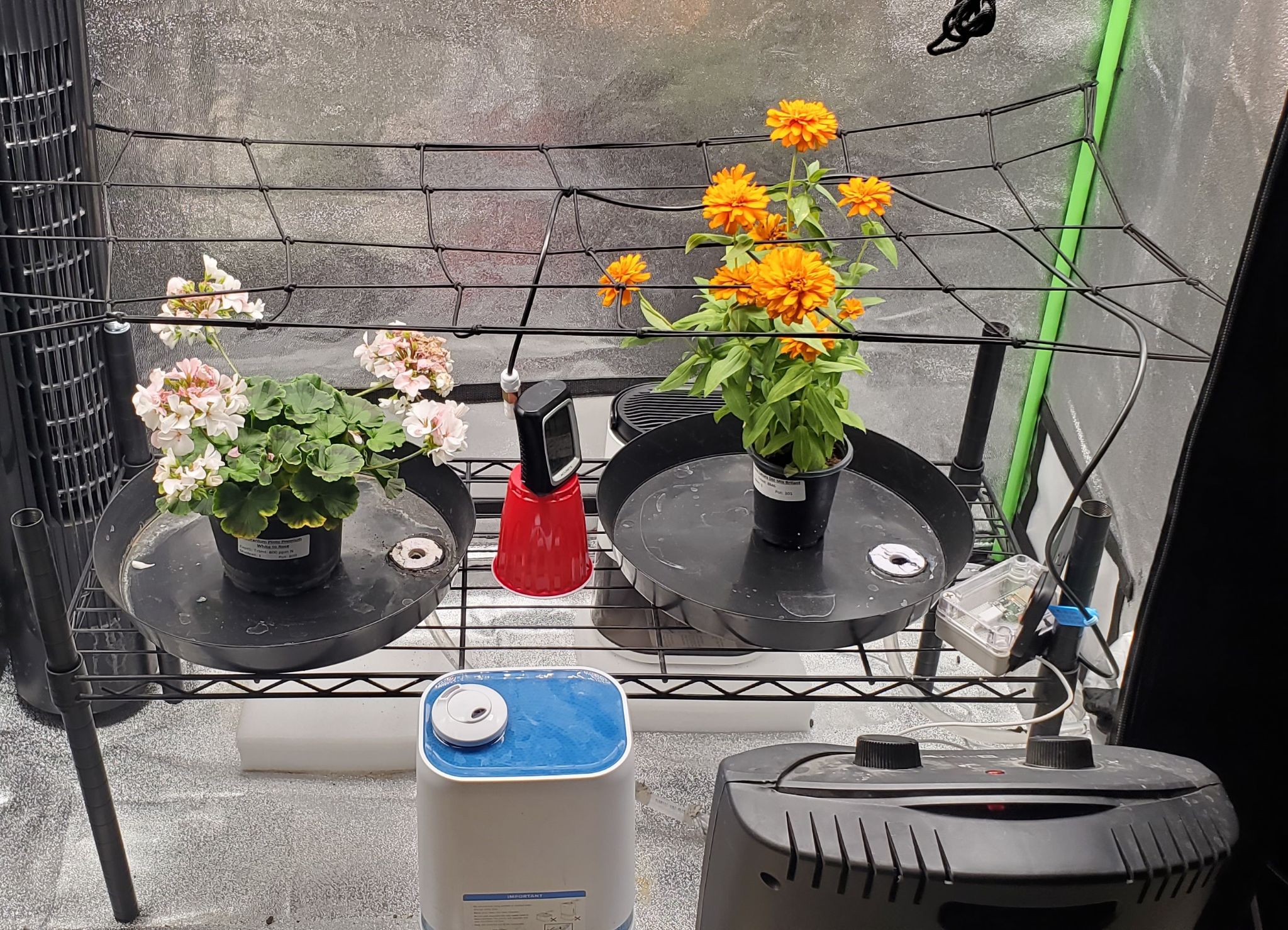 Sensor Probe
Data Acq. Node
Humidifier
Heater
‹#›
ELECTRICAL & COMPUTER ENGINEERING
GRAINGER ENGINEERING
[Speaker Notes: Aadarsh]
High-Level System Requirements
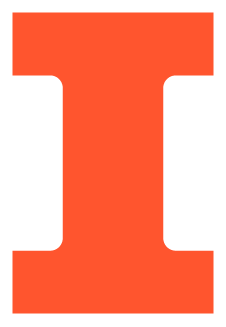 User interface shows the environment’s temperature and humidity, and actuators’ status, and allows for user-set temperature and humidity targets. 
After reaching a set environment target, the temperature and humidity of our closed environment must stay within a fixed range of our target values.
Overall system latency is appropriate for the timescale of cultivation; any change to system state (temperature/humidity changes, control signal is updated) is reflected across all subsystems within 60 seconds
‹#›
ELECTRICAL & COMPUTER ENGINEERING
GRAINGER ENGINEERING
[Speaker Notes: Aadarsh]
Data Acquisition Subsystem Overview
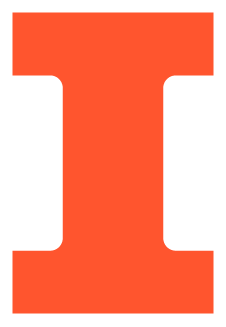 Data Acquisition Functionality Summary

Be flexibly placed within growing environment 

Senses the environment’s temperature and humidity 
Transmits sensed data to Overseer Subsystem every 10 seconds
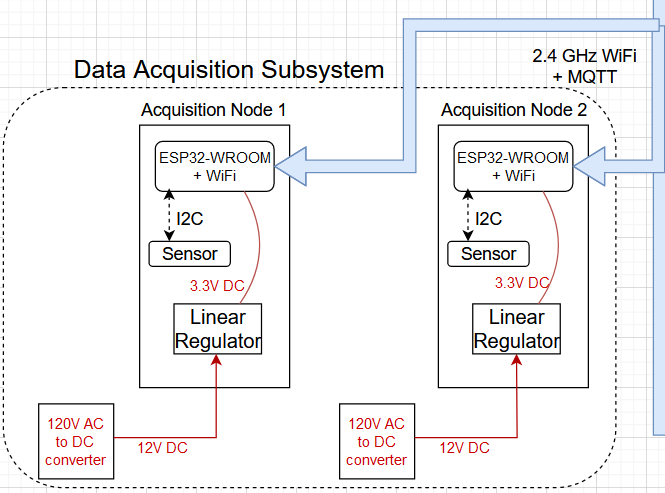 IMAGE / GRAPHIC
‹#›
ELECTRICAL & COMPUTER ENGINEERING
GRAINGER ENGINEERING
[Speaker Notes: Jeff]
Data Acquisition Subsystem Overview
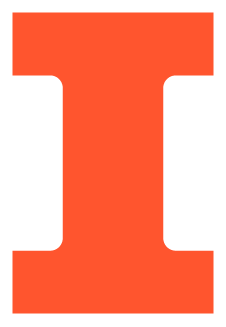 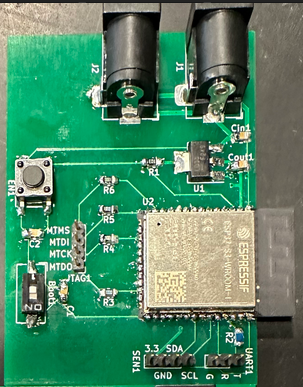 Design and Fabrication

Custom PCB with ESP32-WROOM MCU
Takes 12V power via barrel jack and allows for passthrough to additional nodes
I2C-based temperature and humidity sensor
High-humidity resistant enclosure, electrical tape to ensure tight seal
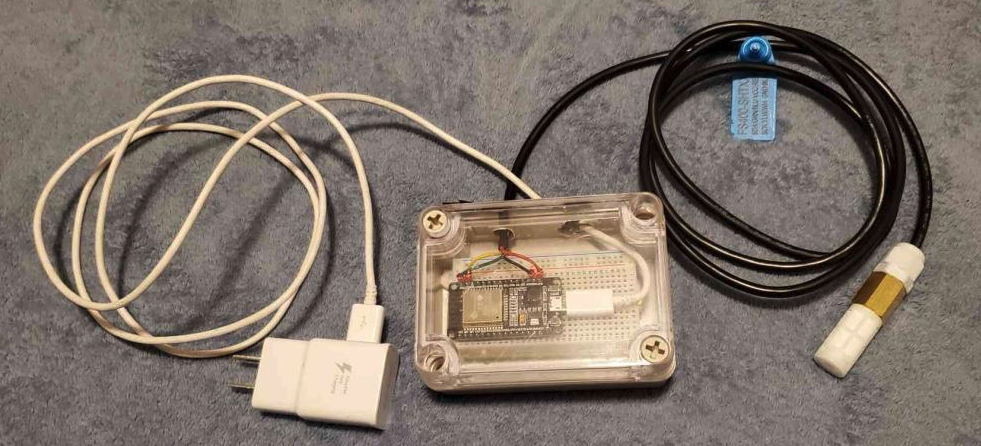 ‹#›
ELECTRICAL & COMPUTER ENGINEERING
GRAINGER ENGINEERING
[Speaker Notes: Jeff]
Data Acquisition Subsystem Requirements
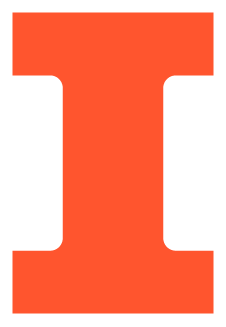 Must sample the environment at a rate greater than 3 samples/minute.
Must sample the temperature and humidity of the environment with an accuracy within 5% of real values.
Must send recorded temperature and humidity data to Overseer Subsystem with MQTT within 30 seconds.
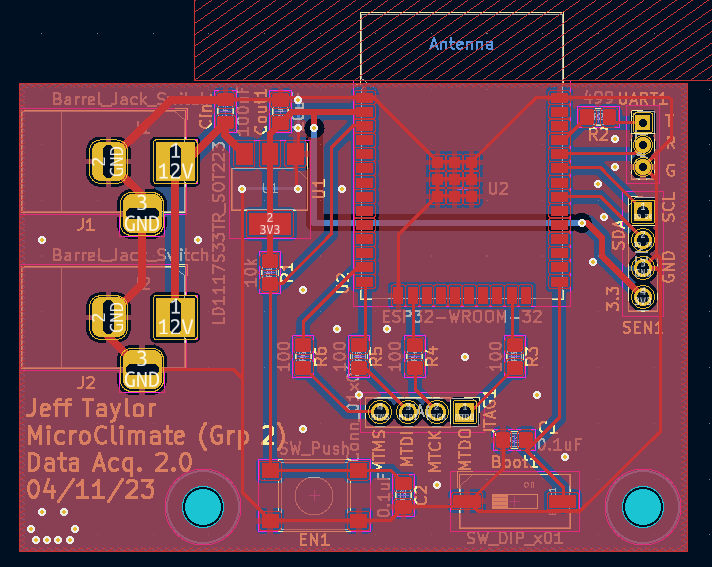 ‹#›
ELECTRICAL & COMPUTER ENGINEERING
GRAINGER ENGINEERING
[Speaker Notes: Jeff]
Overseer Subsystem Overview
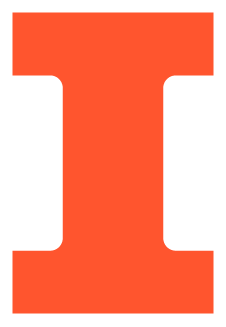 Overseer Subsystem Functionality Summary

Communications heart of the system
Computes instruction based on current humidity and temperature, and humidity and temperature targets.
Users can set their targets via a user interface.

Design and Fabrication

ESP32-WROOM development board that acts as an MQTT broker and computes control instructions. 
Powered via microUSB from wall or laptop
User interface that allows for user input 
Can run on any PC with Python interpreter
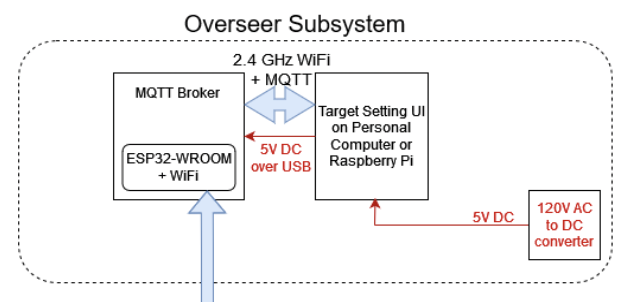 IMAGE / GRAPHIC
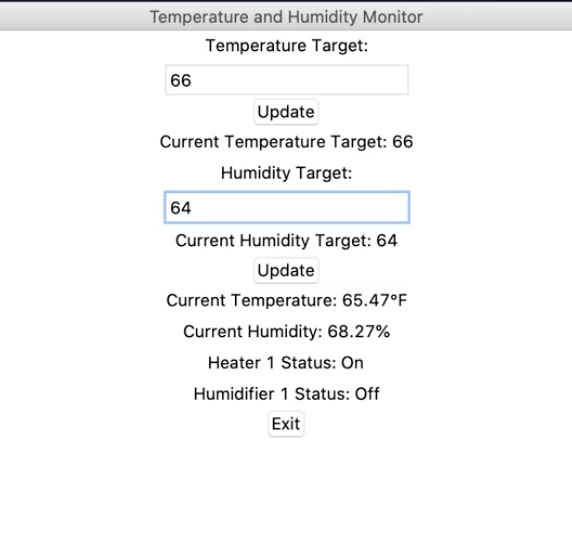 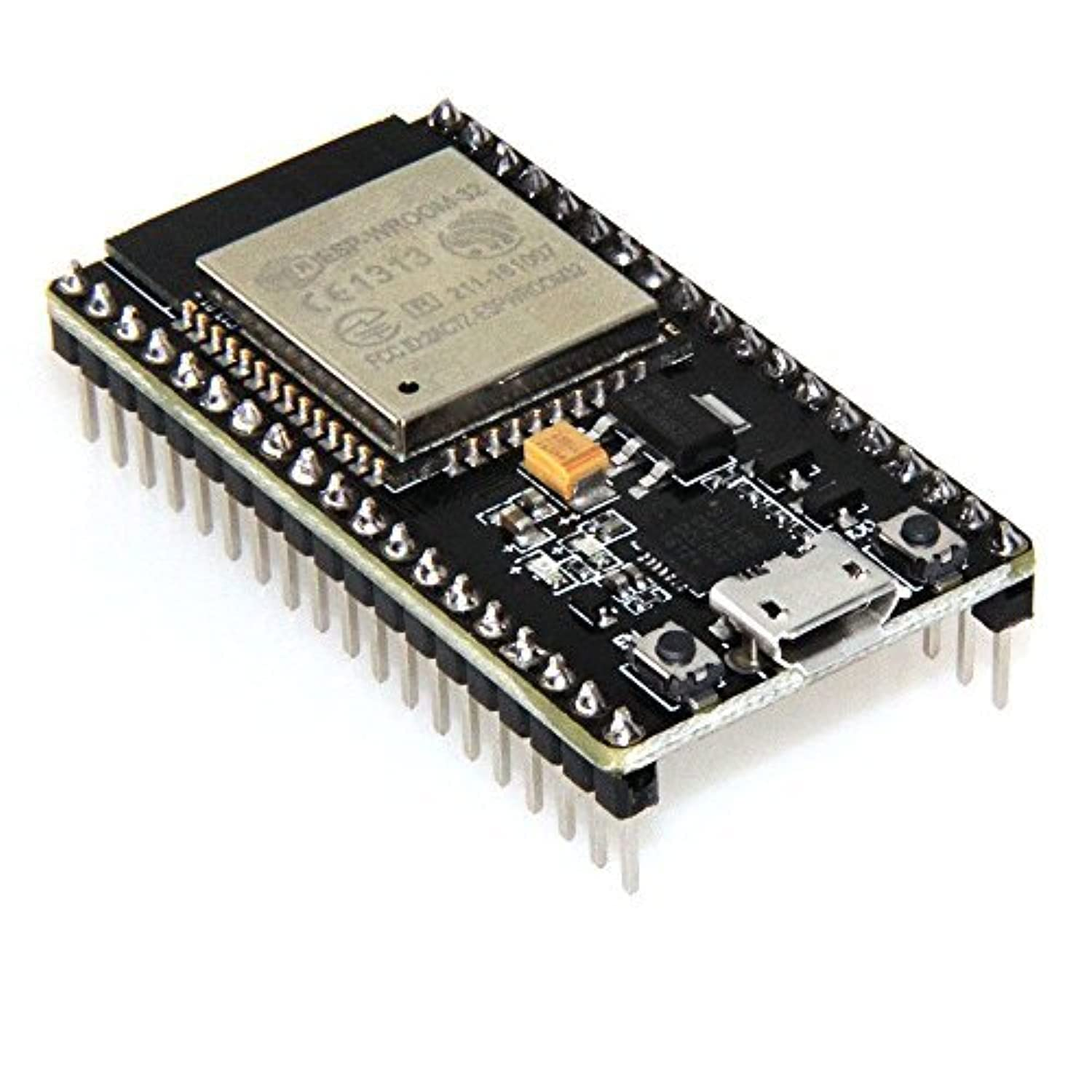 ‹#›
ELECTRICAL & COMPUTER ENGINEERING
GRAINGER ENGINEERING
[Speaker Notes: Aadarsh]
Overseer Subsystem Requirements
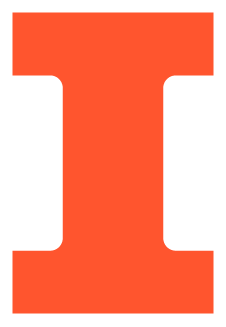 User Interface sends updates to broker within 30 seconds 95% of the time.

User Interface receives updates from the Data Acquisition subsystem within 30 seconds 95% of the time. 

The broker computes and publishes the correct control instruction to Appliance Control within 30 seconds of the Data Acquisition publish.
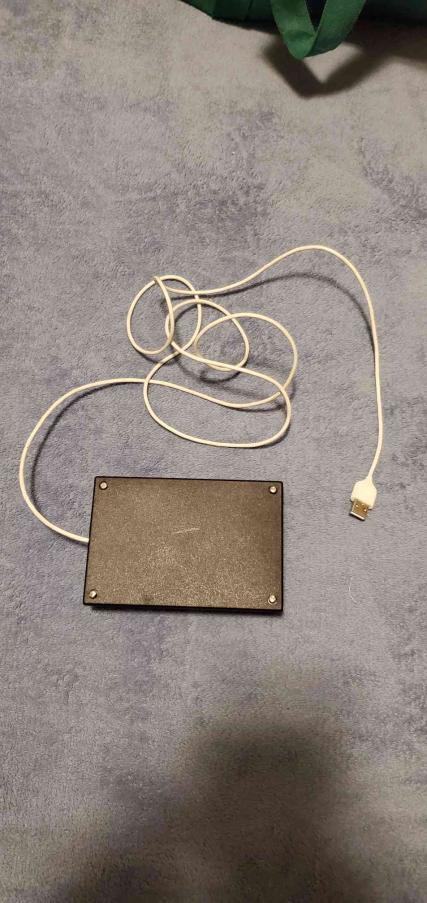 ‹#›
ELECTRICAL & COMPUTER ENGINEERING
GRAINGER ENGINEERING
[Speaker Notes: Aadarsh]
Appliance Control Subsystem Overview
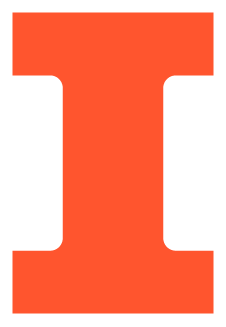 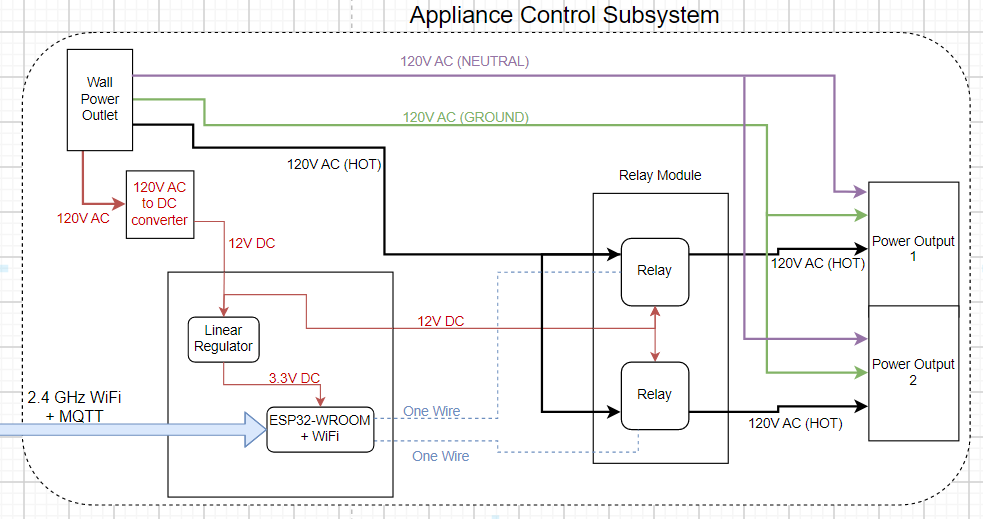 Appliance Control Functionality Summary

Enables/disables power to outlets based on control signals

Design and Fabrication

PCB with ESP32-WROOM that sends control signals through a wire to relays on a separate Relay Module PCB

PCB routes 12V input power to Relay Module PCB
IMAGE / GRAPHIC
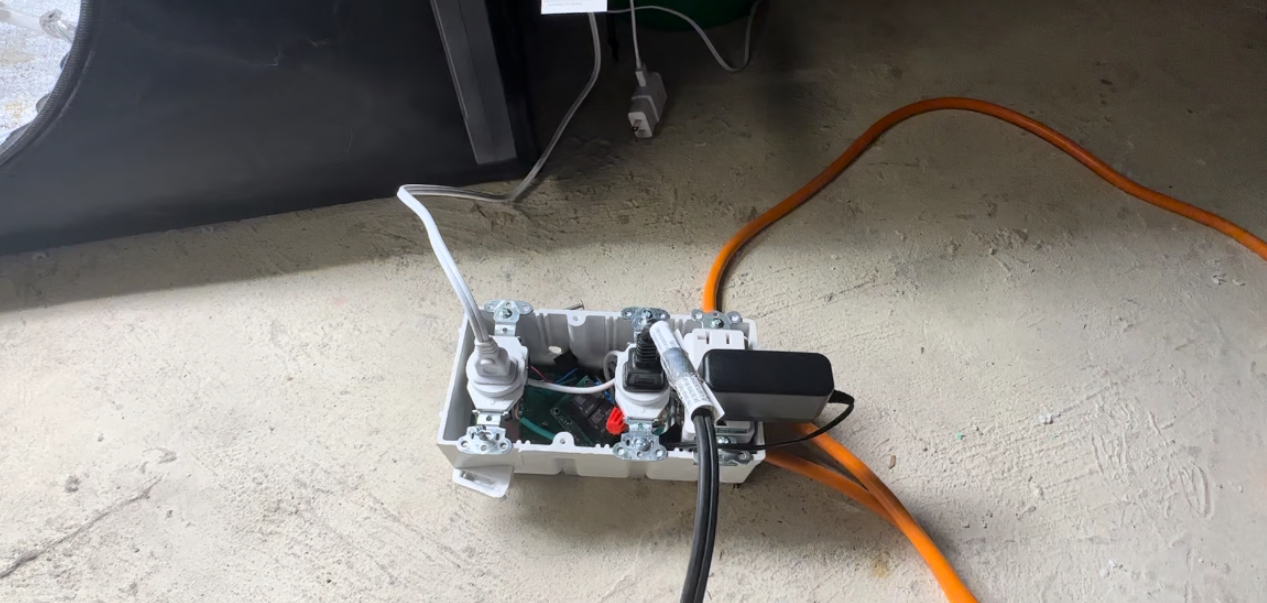 IMAGE / GRAPHIC
‹#›
ELECTRICAL & COMPUTER ENGINEERING
GRAINGER ENGINEERING
[Speaker Notes: Smit]
Appliance Control Subsystem Requirements
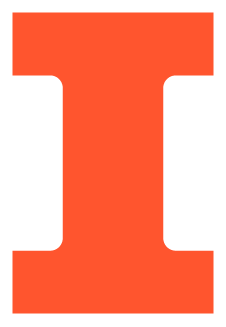 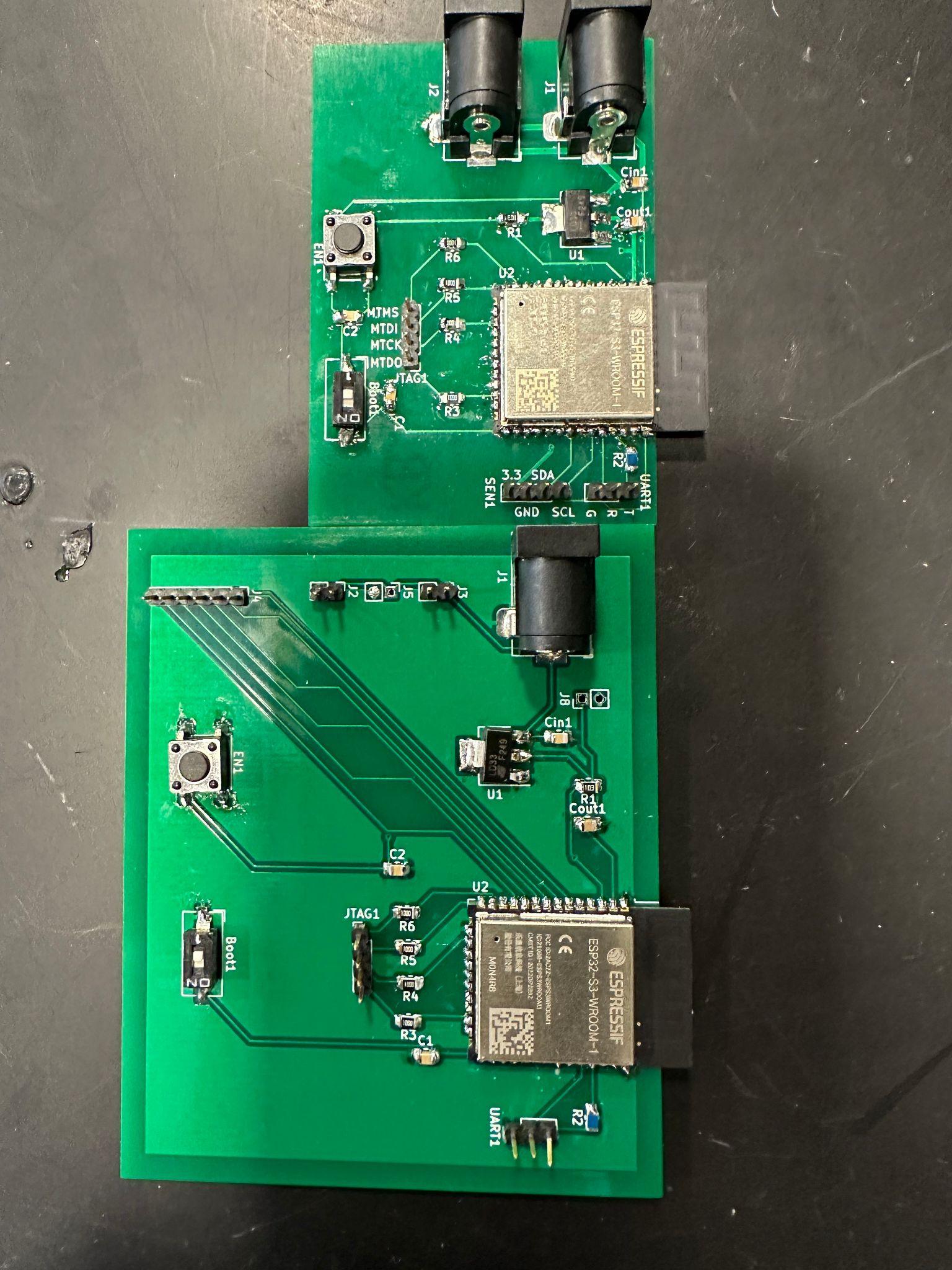 Must be able to enable or disable output power to an outlet.

Must provide power to allow appliances to work at full capacity.

Must use control signals from Overseer subsystem using WiFi and MQTT protocol to set enable or disable outlets within 30 seconds.

Must send output status signals at least every 20 seconds.
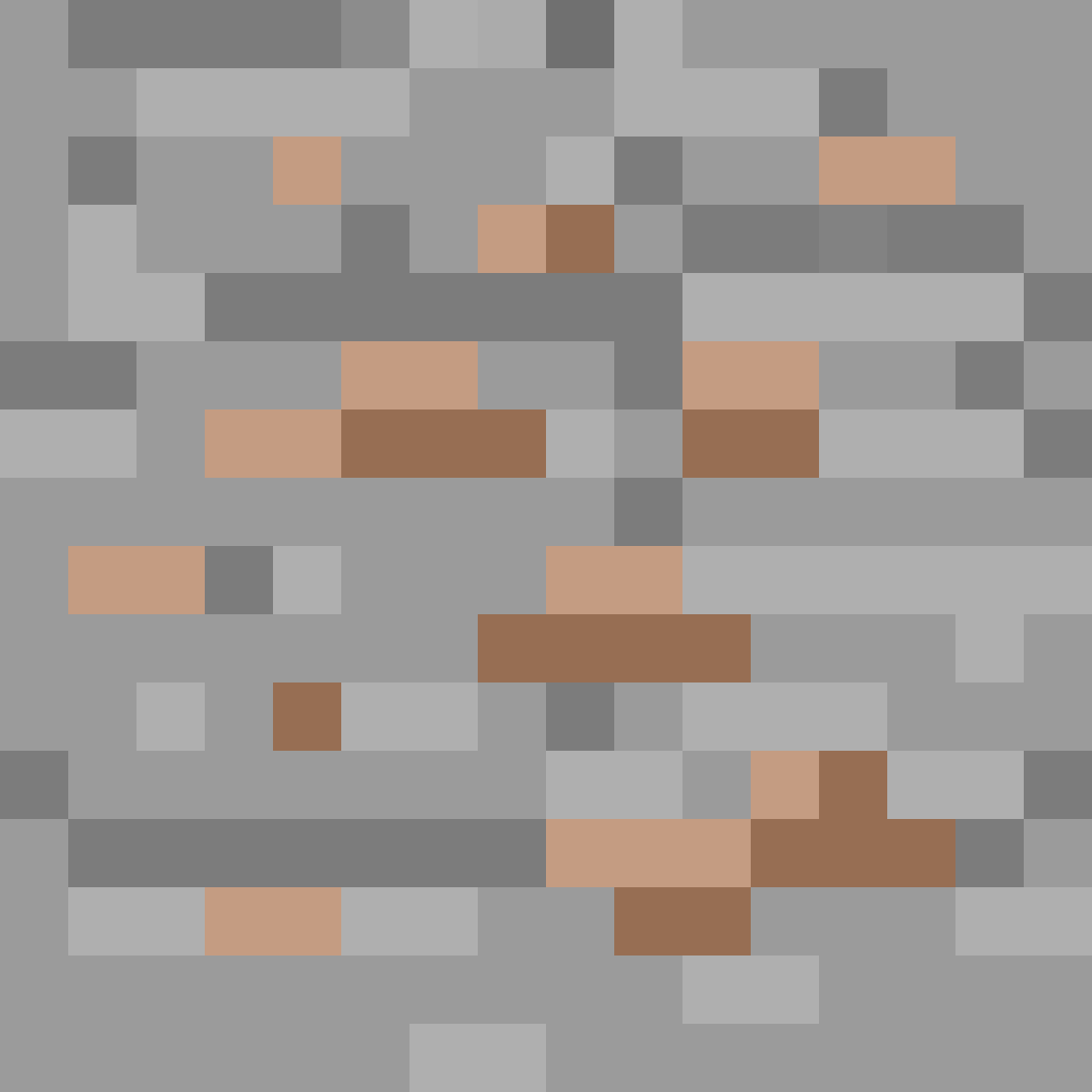 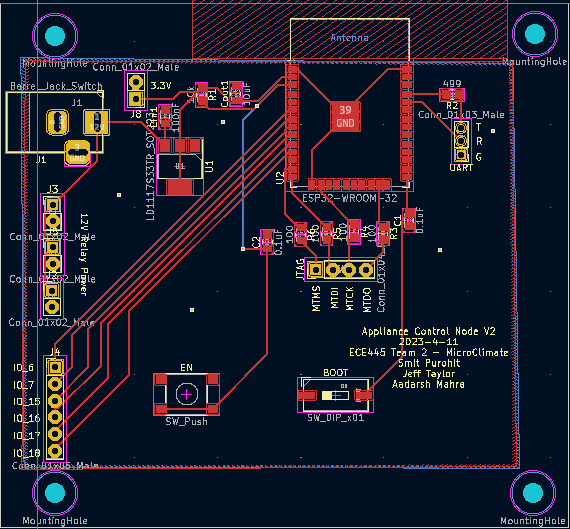 ‹#›
ELECTRICAL & COMPUTER ENGINEERING
GRAINGER ENGINEERING
[Speaker Notes: Smit]
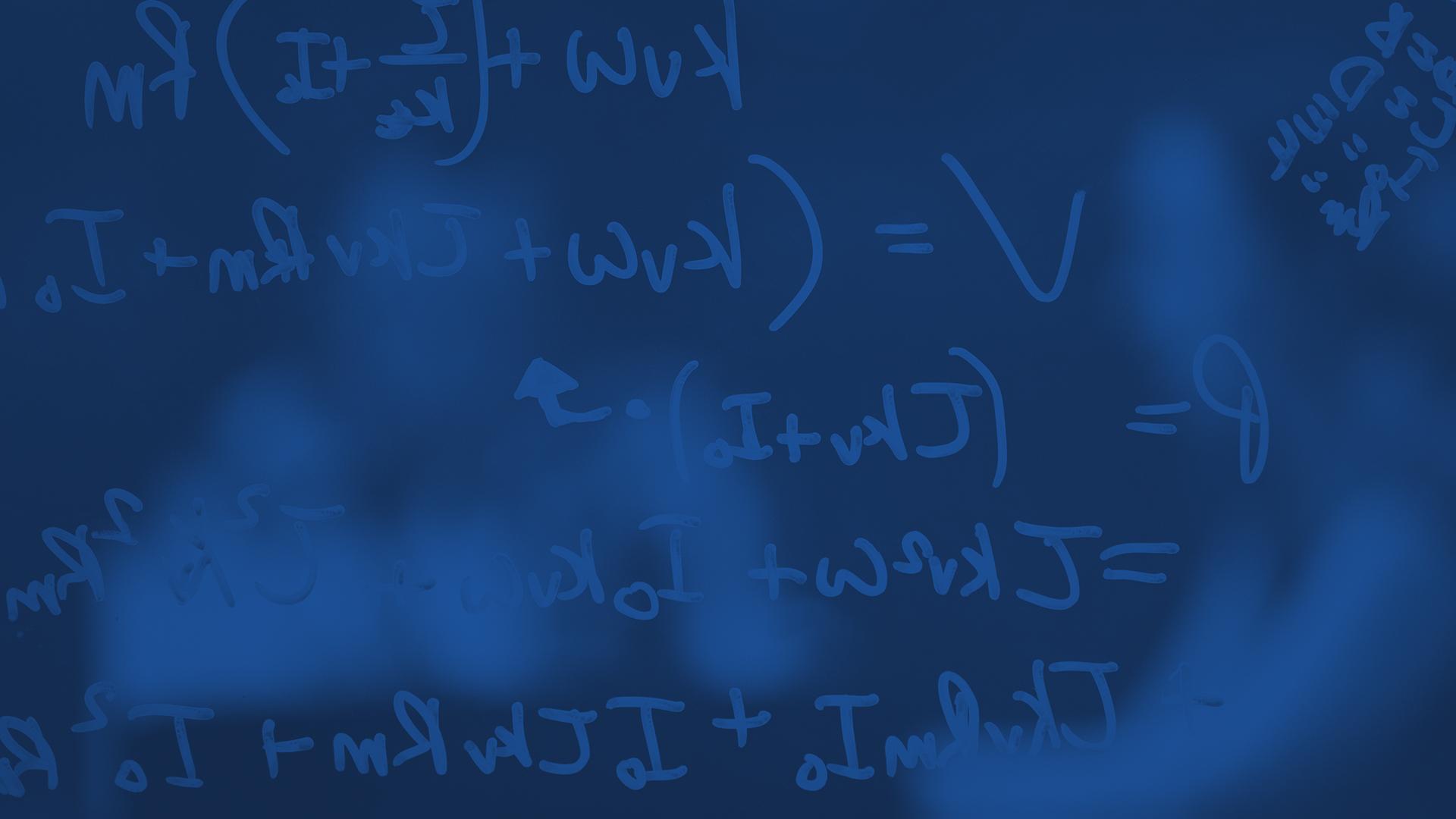 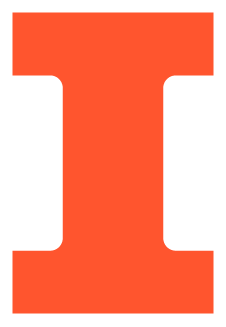 Functional Results
Facts, data, and analysis of the functionality of MicroClimate.
‹#›
ELECTRICAL & COMPUTER ENGINEERING
GRAINGER ENGINEERING
[Speaker Notes: Smit]
Project Build and Results
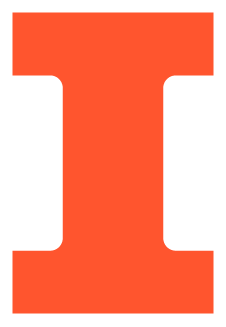 MicroClimate System Performance: Setpoints
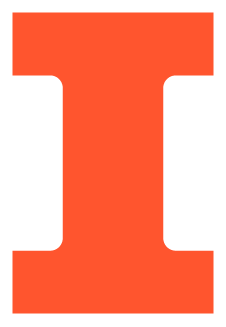 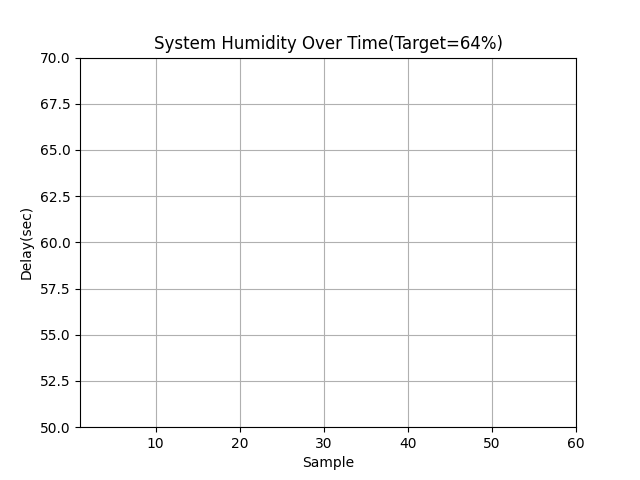 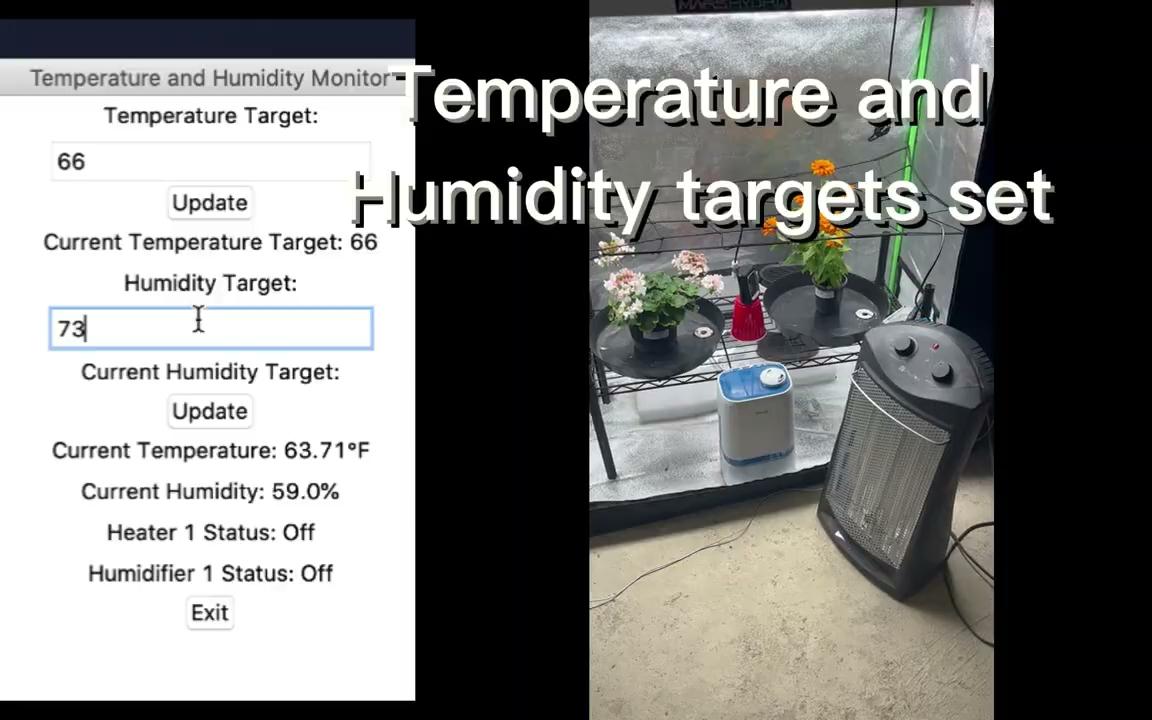 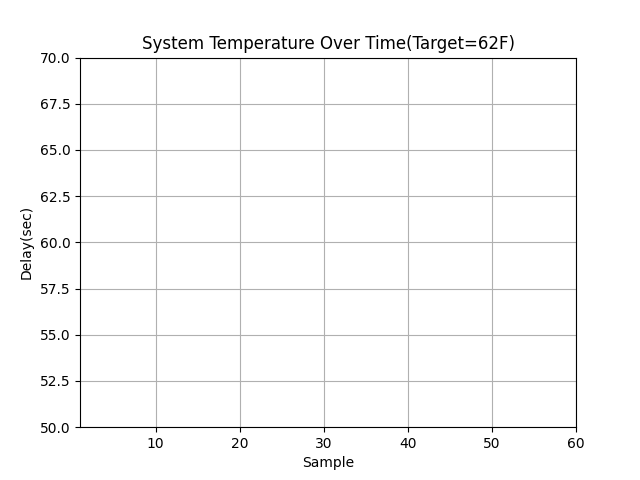 ‹#›
ELECTRICAL & COMPUTER ENGINEERING
GRAINGER ENGINEERING
[Speaker Notes: Smit]
MicroClimate System Performance: Latency
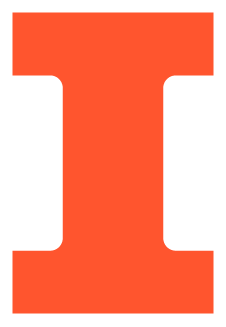 Data Acquisition -> Overseer
Overseer -> Appliance Control
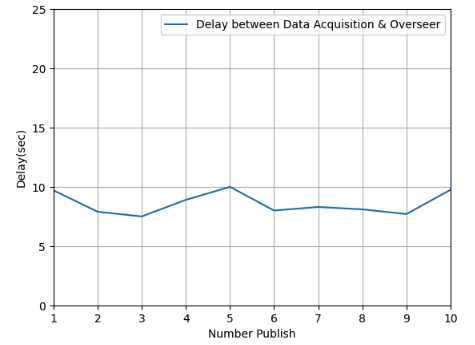 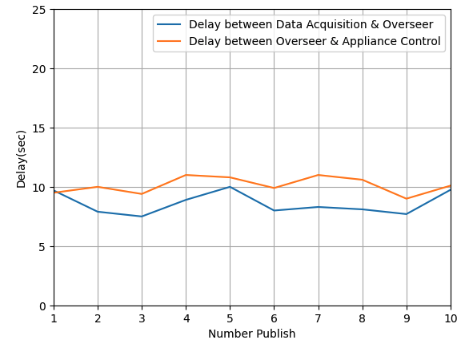 ‹#›
ELECTRICAL & COMPUTER ENGINEERING
GRAINGER ENGINEERING
[Speaker Notes: Aadarsh]
MicroClimate System Performance: Latency
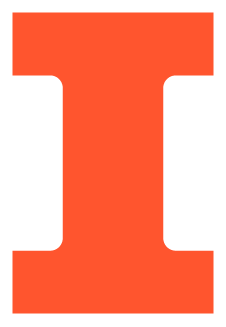 End-to-End Latency
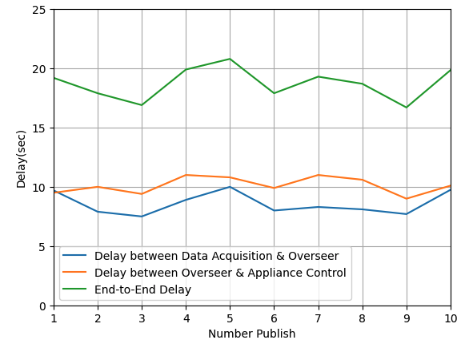 Average Time ->
‹#›
ELECTRICAL & COMPUTER ENGINEERING
GRAINGER ENGINEERING
[Speaker Notes: Aadarsh]
Data Acquisition: Temperature Sensing Accuracy
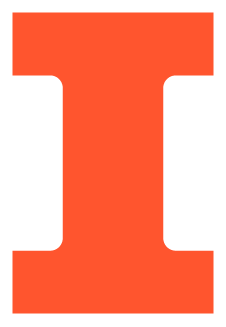 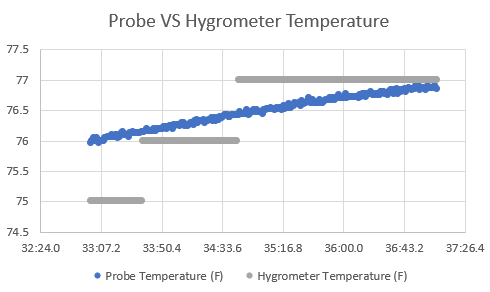 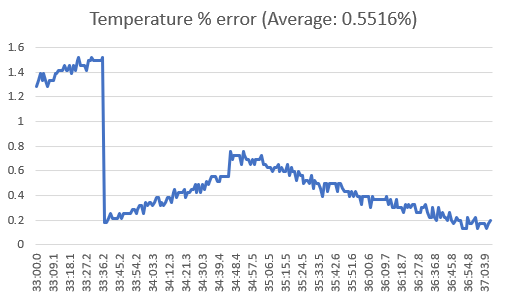 ‹#›
ELECTRICAL & COMPUTER ENGINEERING
GRAINGER ENGINEERING
[Speaker Notes: Jeff]
Data Acquisition: Humidity Sensing Accuracy
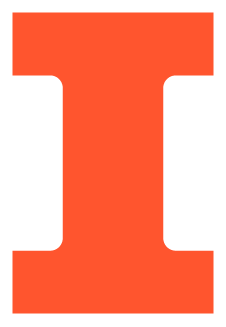 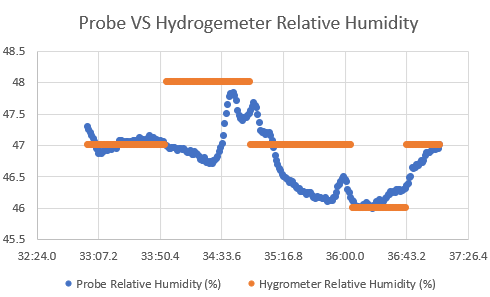 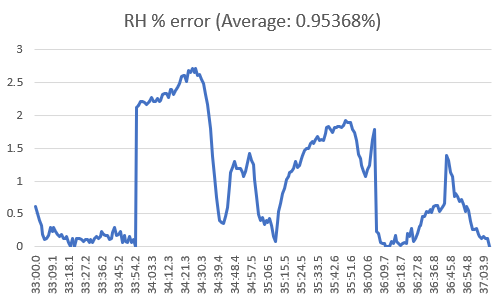 ‹#›
ELECTRICAL & COMPUTER ENGINEERING
GRAINGER ENGINEERING
[Speaker Notes: Jeff]
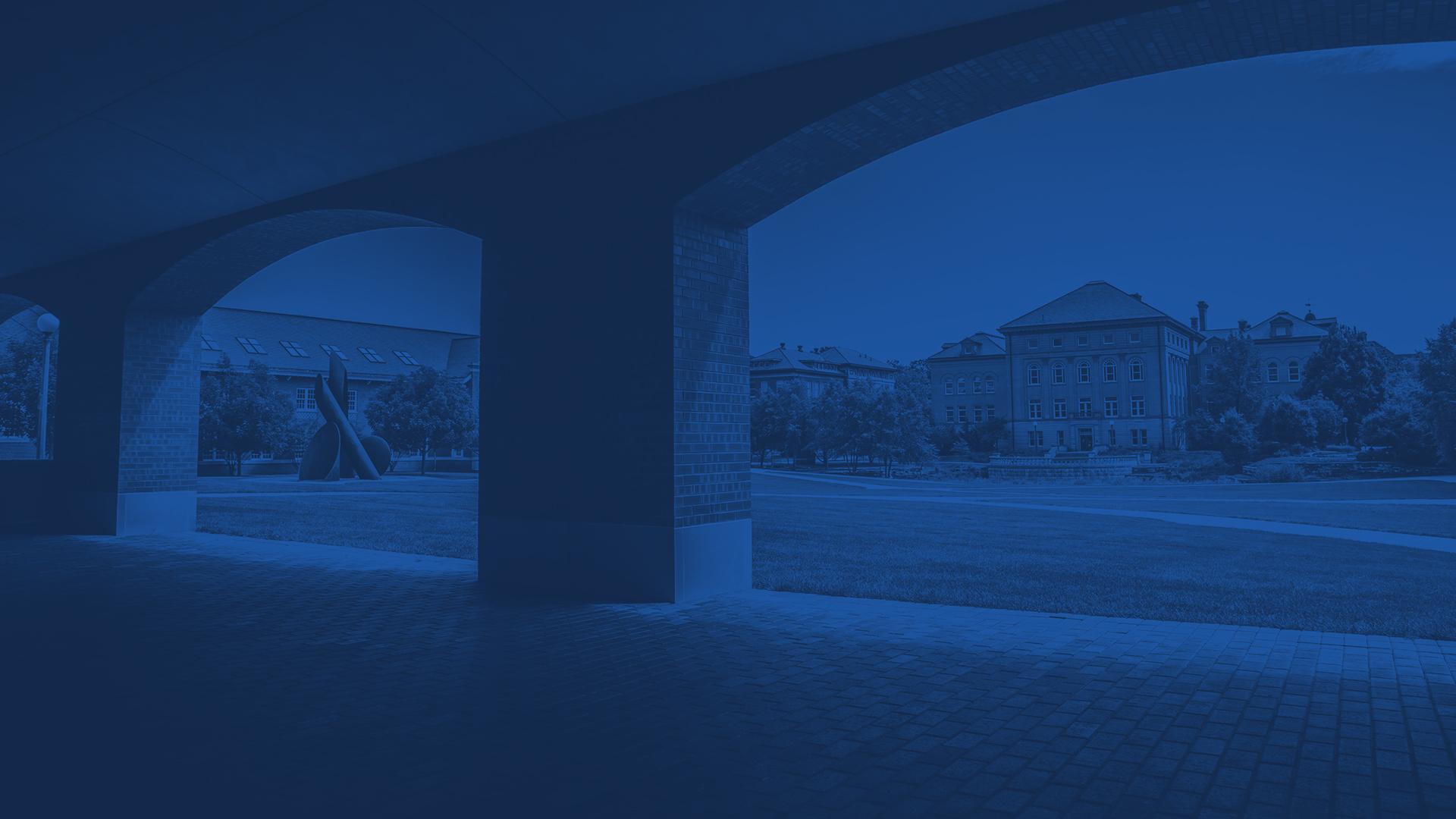 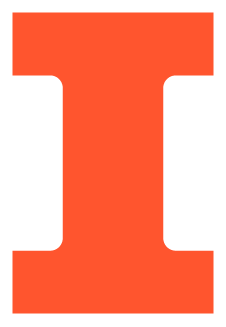 Analysis and Conclusions
Looking back, post-development.
‹#›
ELECTRICAL & COMPUTER ENGINEERING
GRAINGER ENGINEERING
[Speaker Notes: Aadarsh]
Design Changes
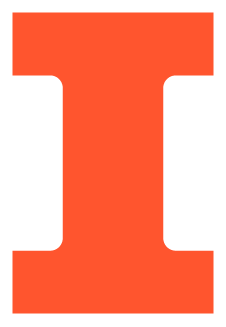 Original Design

2+ Data Acquisition Nodes
“Network” of sensors
Direct interpretation of VPD user inputs to environmental targets
Wired Design between Broker and User Interface PC
Use a Raspberry Pi for the User Interface to input Target Values
Current Design

One Data Acquisition Node
Extensible design, max of 10
Temperature and humidity user targets
Can still target VPD, requires user 
Wireless Communication between Broker and User Interface via MQTT
Run the User Interface on any Computer connected to our Access Point
‹#›
ELECTRICAL & COMPUTER ENGINEERING
GRAINGER ENGINEERING
[Speaker Notes: Aadarsh]
Challenges
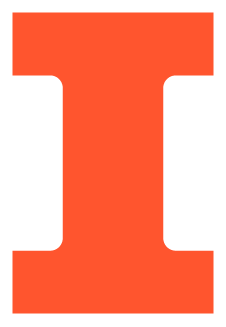 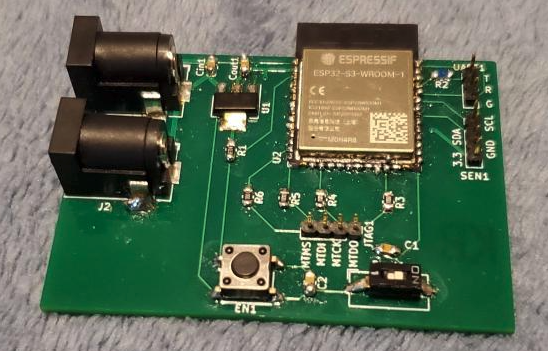 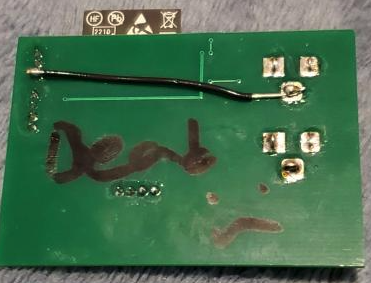 Integration
MQTT libraries with broker code for Arduino lack quality documentation

Overseer Subsystem 
Clients kept dropping out
Control systems: unset variables cause issues 

Data Acquisition Subsystem 
I fried the PCB during testing
Pin spacing issues
Common ground
Appliance Control Subsystem
Extracting stranded 12 gauge cable from an extension cord
Using said wire
Switch wiring - wrong component!
Fitting PCB, relays into enclosure
‹#›
ELECTRICAL & COMPUTER ENGINEERING
GRAINGER ENGINEERING
[Speaker Notes: aadarsh, then jeff, then smit]
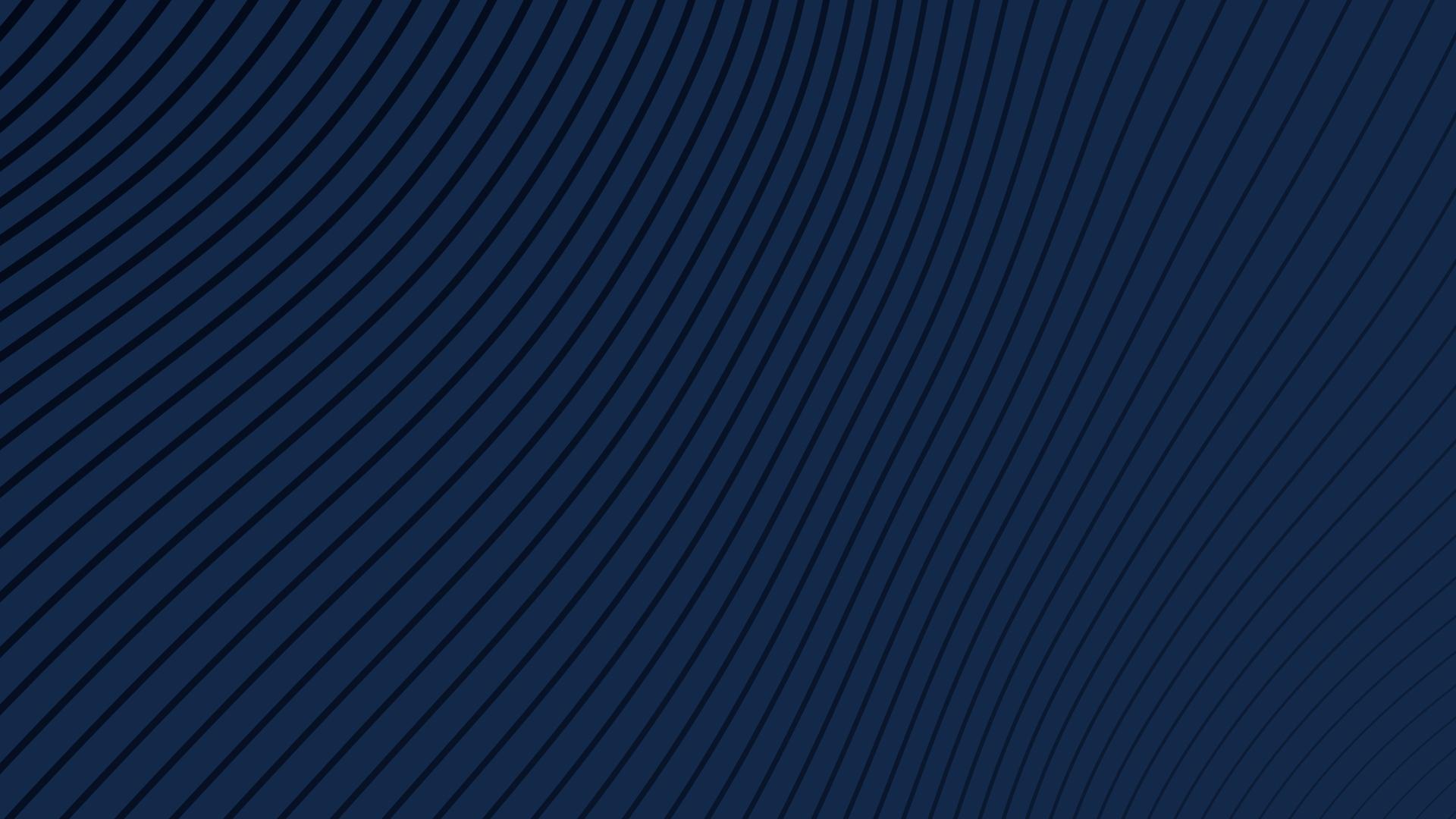 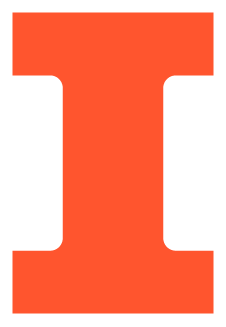 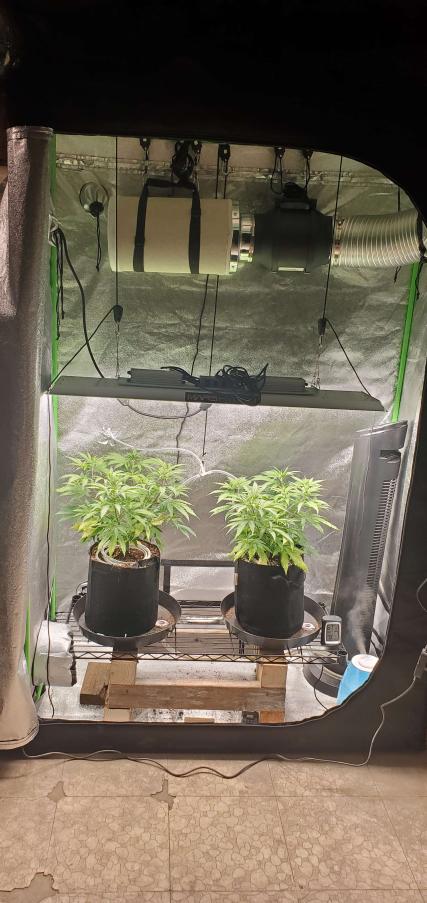 Successes: All high-level and subsystem requirements are met.

Full System Integration
Appliances respond correctly to changes in system temperature and humidity in a timely manner 
Accuracy 
Sensors correctly measure environment temperature and humidity 
Appliances respond accordingly to instructions 
Latency 
End-to-end delay for a single instruction is below 60 seconds.
IMAGE
‹#›
ELECTRICAL & COMPUTER ENGINEERING
GRAINGER ENGINEERING
[Speaker Notes: Smit]
Ethical and Safety Concerns
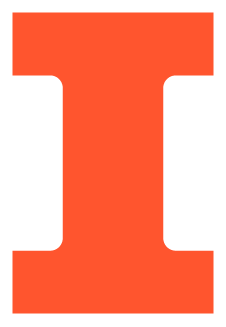 Ethics

Users of MicroClimate must abide by all local ordinances when growing

There is a possibility of harm that can occur to users due to the nature of our Appliance Control node
Safety upgrades are the next improvement
Safety

Appliance Control node handles 120 VAC
GFCI outlet
Electrical Hazard
Fire Hazard

Off-the-shelf appliances may be inherently unsafe
Buy quality heaters with fall-over detection, temperature detection
‹#›
ELECTRICAL & COMPUTER ENGINEERING
GRAINGER ENGINEERING
[Speaker Notes: Smit]
Conclusions
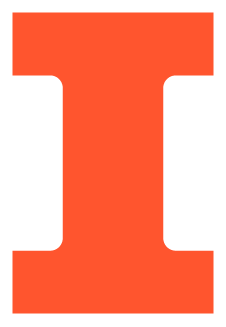 Lessons Learned

Fail Early, Fail Often
Hands-on experience helps drastically when designing any project

Safety is important during all stages: design, assembly, testing, and deployment
MCU memory limitations are important when considering which one to use
Wireless Communication over WiFi can be finicky
Redesigning the System

More powerful MQTT broker
Battery powered Data Acquisition nodes
Different wireless communication protocol
ZigBee, ESPNOW
‹#›
ELECTRICAL & COMPUTER ENGINEERING
GRAINGER ENGINEERING
[Speaker Notes: Jeff]
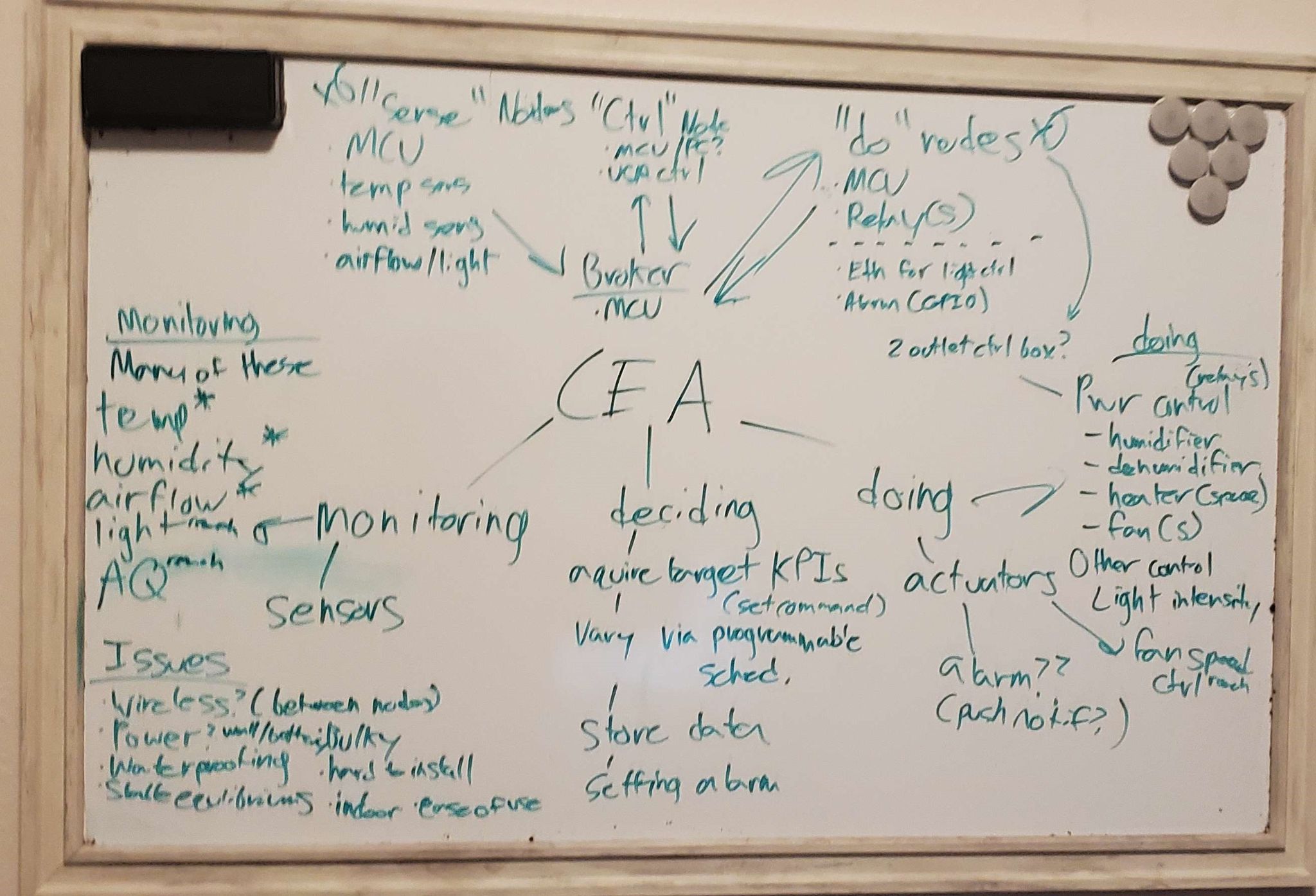 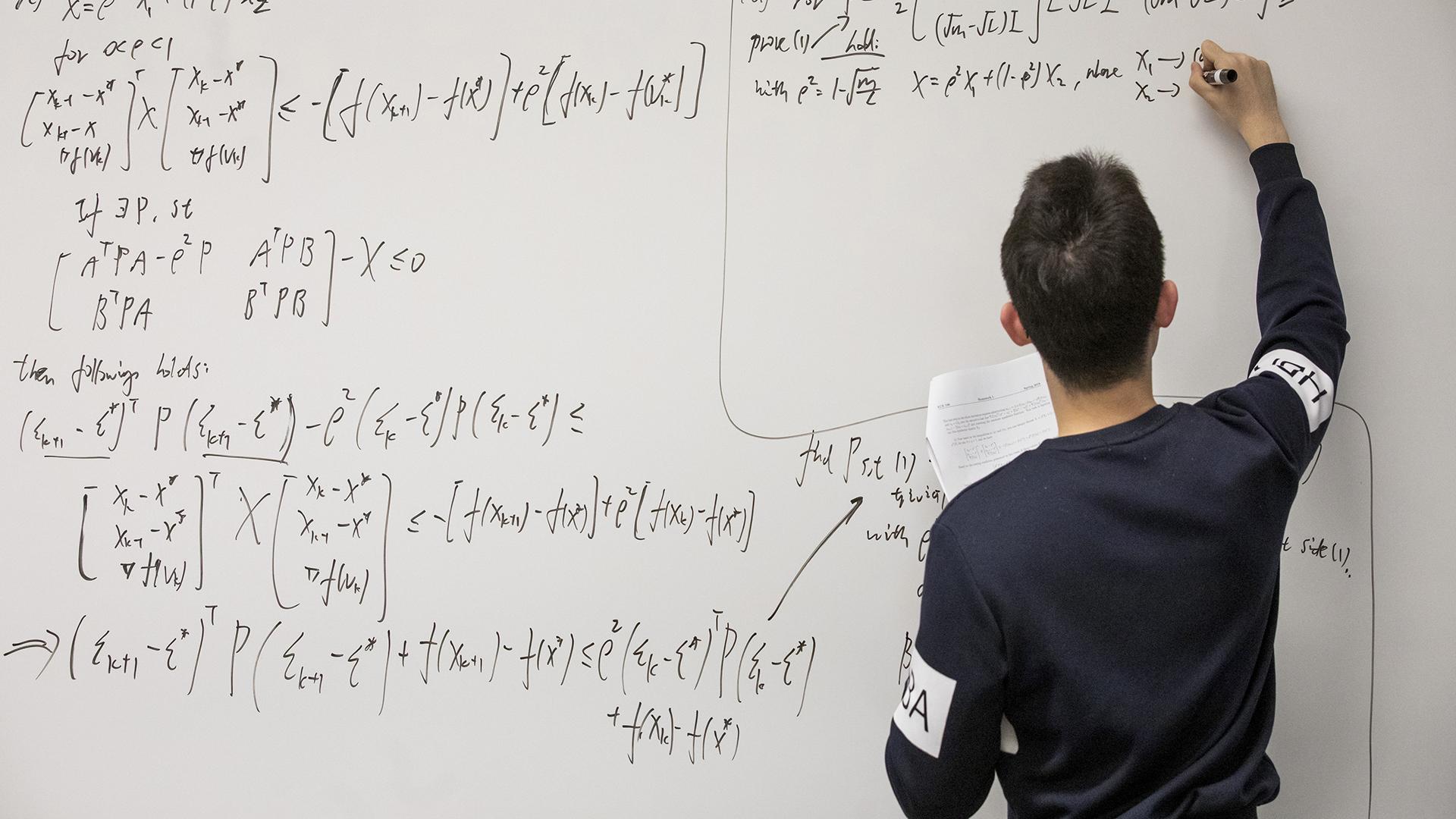 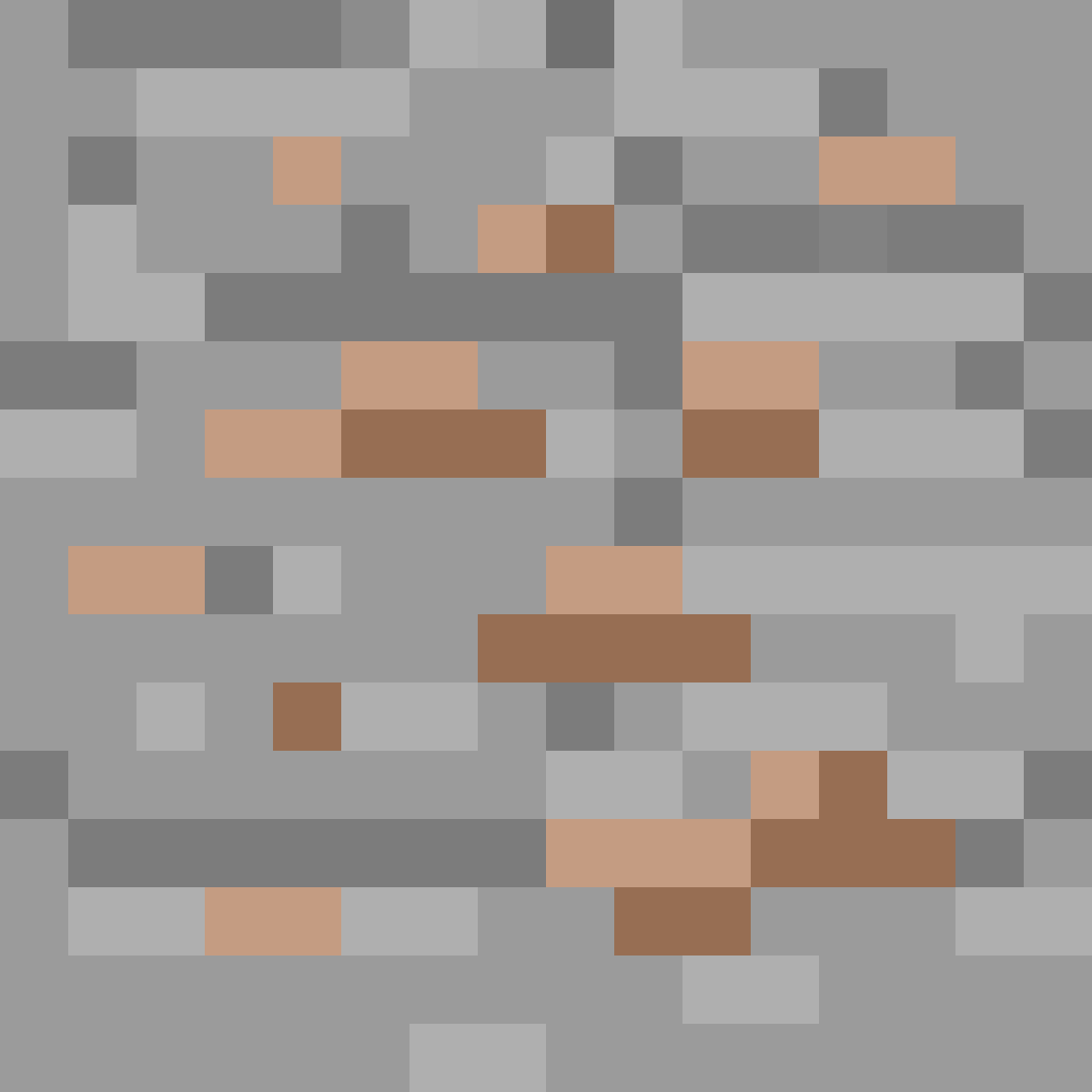 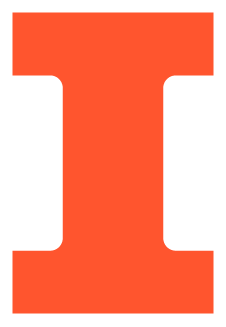 Further Work
Direct interpretation of VPD to temperature and humidity targets

Improved UI: data logging, scheduling
Redesign physical design of appliance control for safety
More nodes: appliance control, data acquisition
On-the-fly node discovery
Additional specialized nodes
Air quality sensing
Light sensing
Irrigation management
‹#›
‹#›
ELECTRICAL & COMPUTER ENGINEERING
GRAINGER ENGINEERING
[Speaker Notes: Aadarsh]
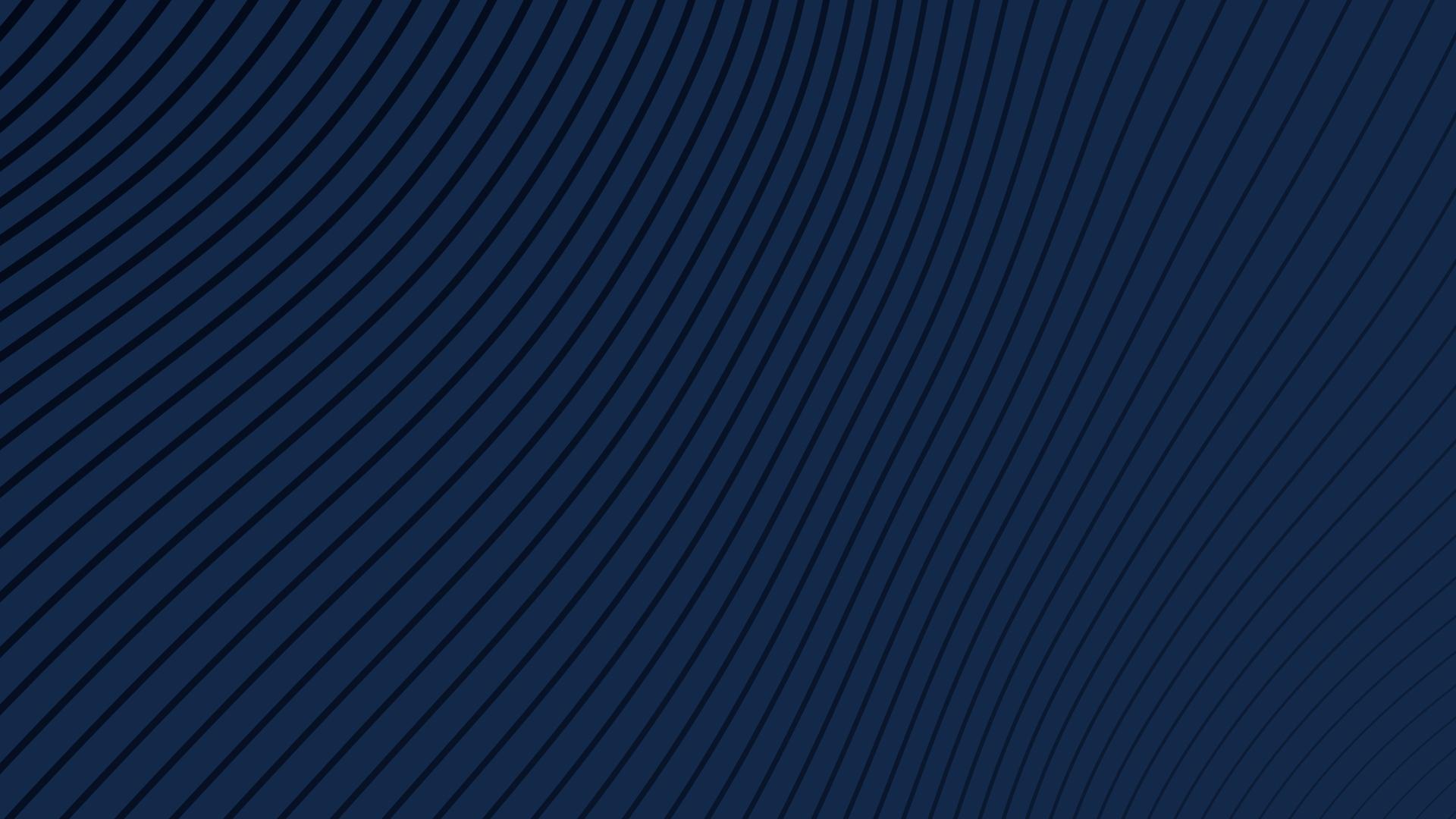 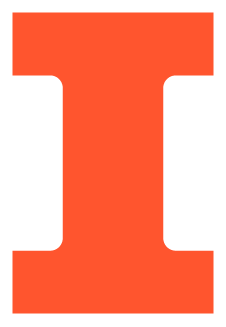 Thank you! Questions?

Special thanks to our amazing and encouraging TA, Ugur Akcal




Contact Information

Aadarsh Mahra - Software Lead. amahra2@illinois.edu
Smit Purohit - Hardware Lead. smitp2@illinois.edu
Jeff Taylor - Team Lead. jt19@illinois.edu
‹#›
ELECTRICAL & COMPUTER ENGINEERING
GRAINGER ENGINEERING
[Speaker Notes: Jeff]
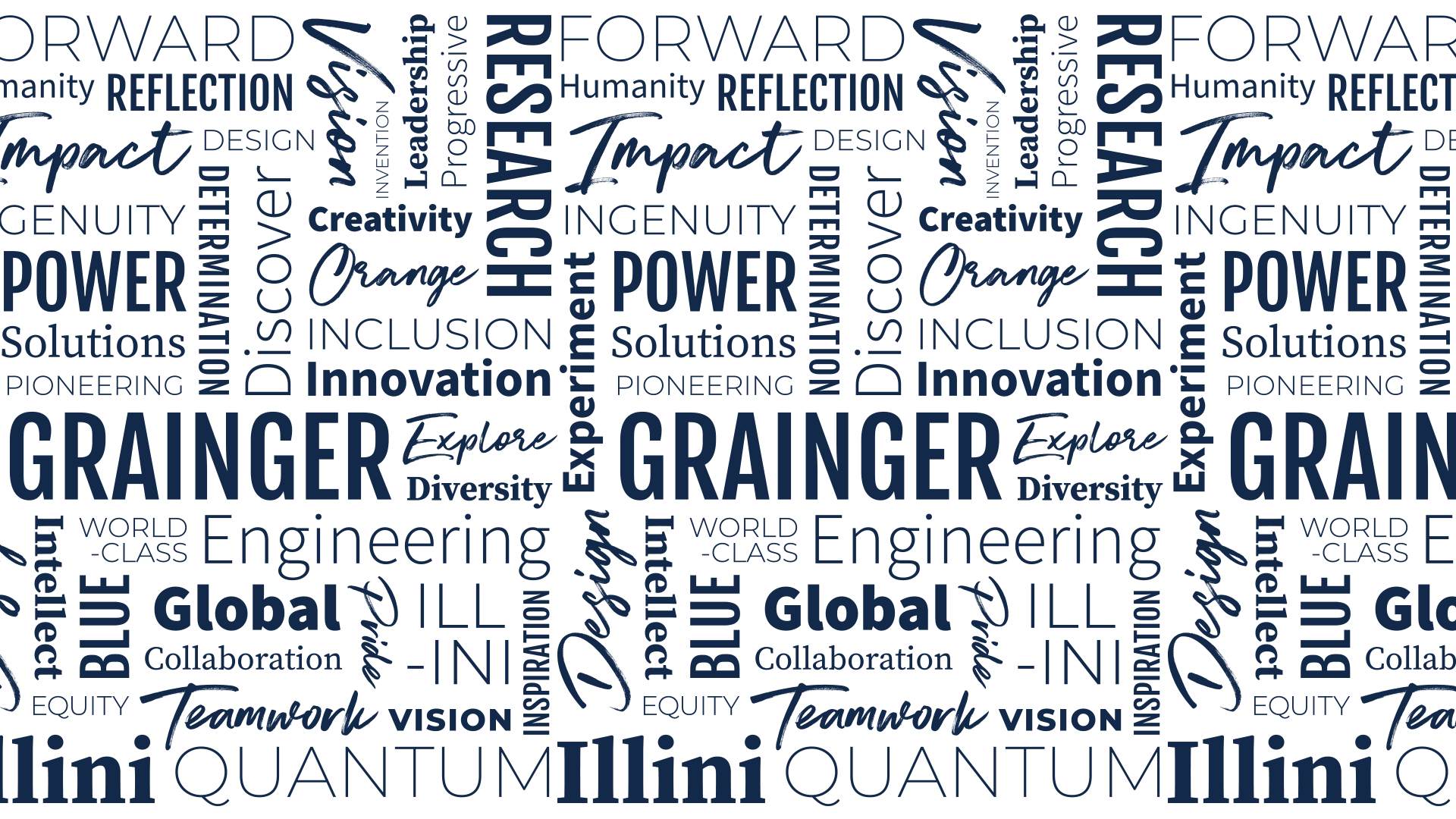 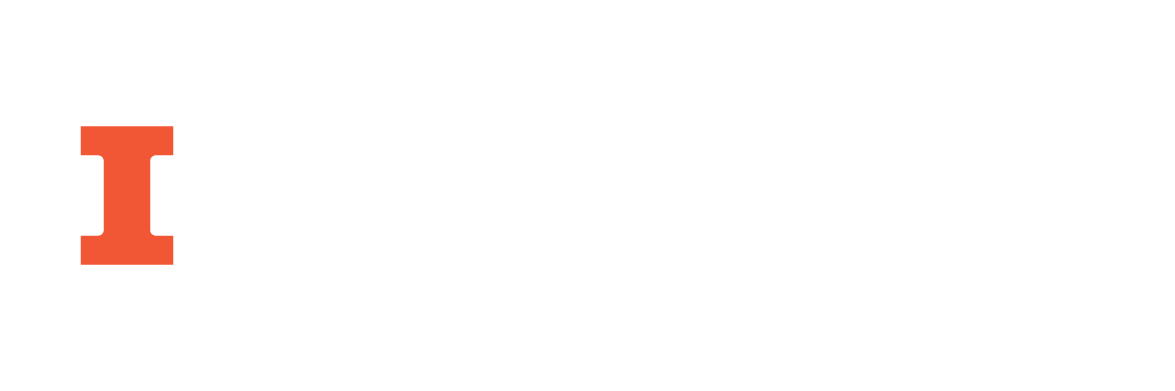 ‹#›